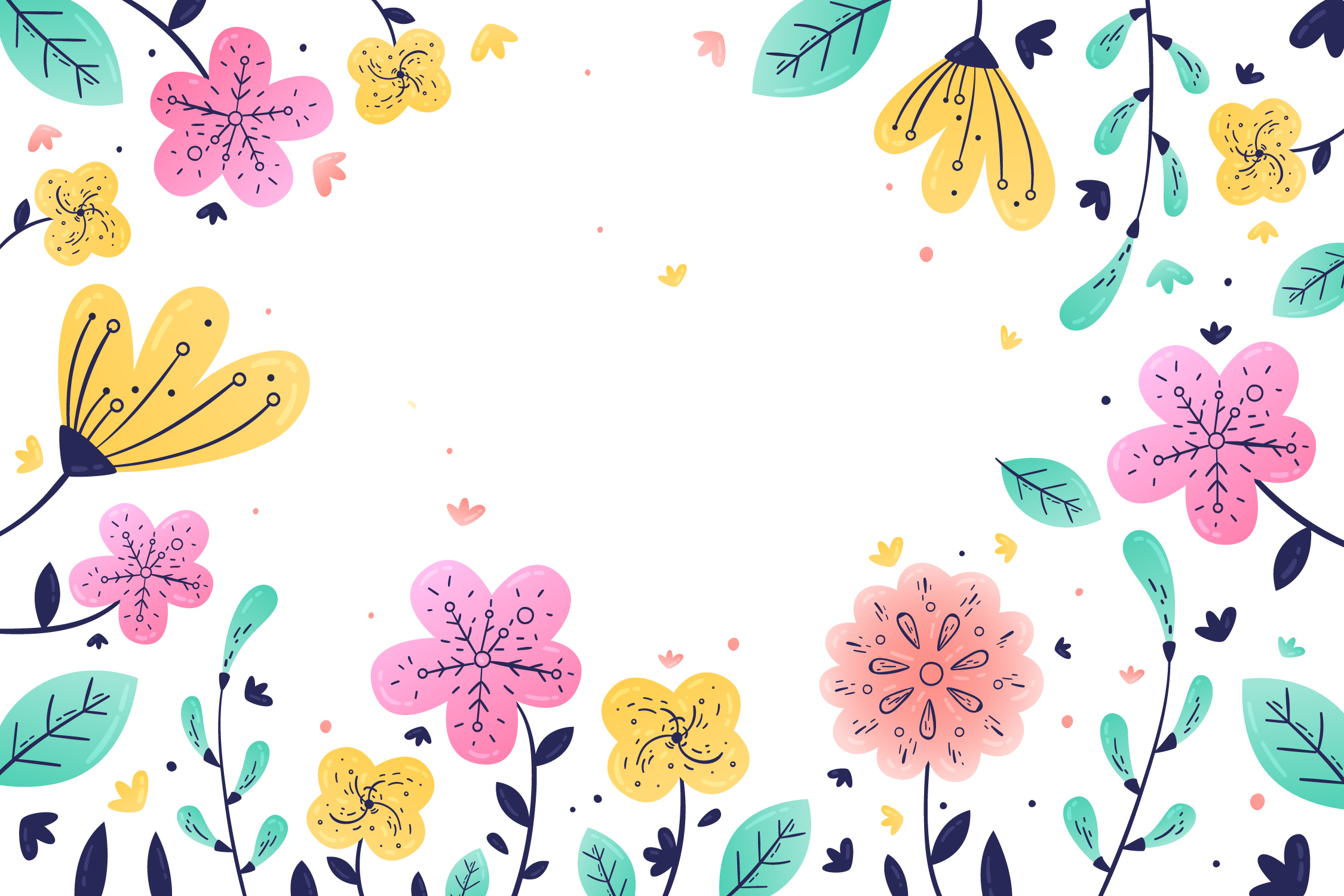 毕业论文答辩PPT
时间：
汇报人：PPT818
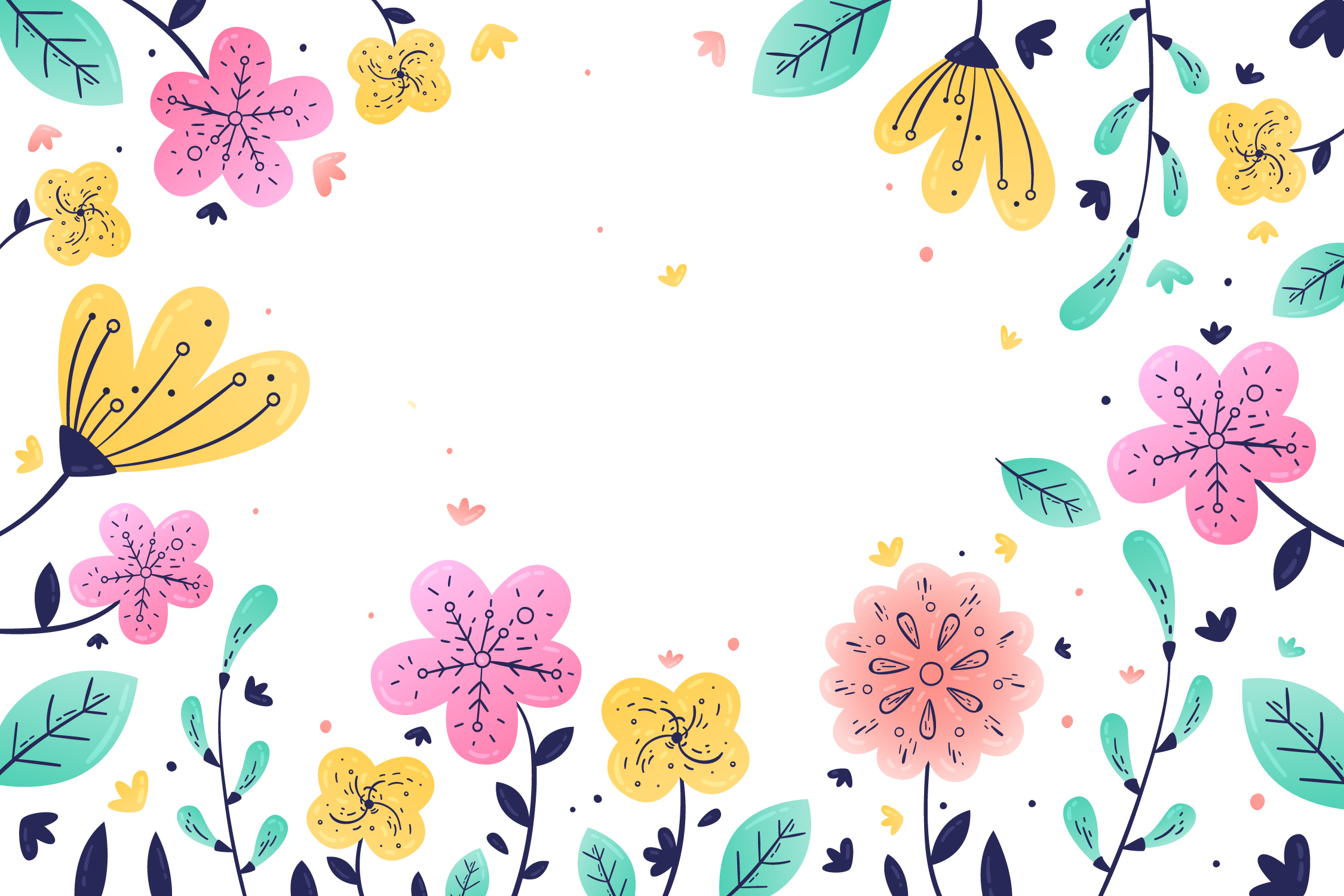 目录
CONTENTS
研究方法与思路
1
2
研究成果与应用
绪论
3
4
5
关键技术与实践难点
相关建议与论文总结
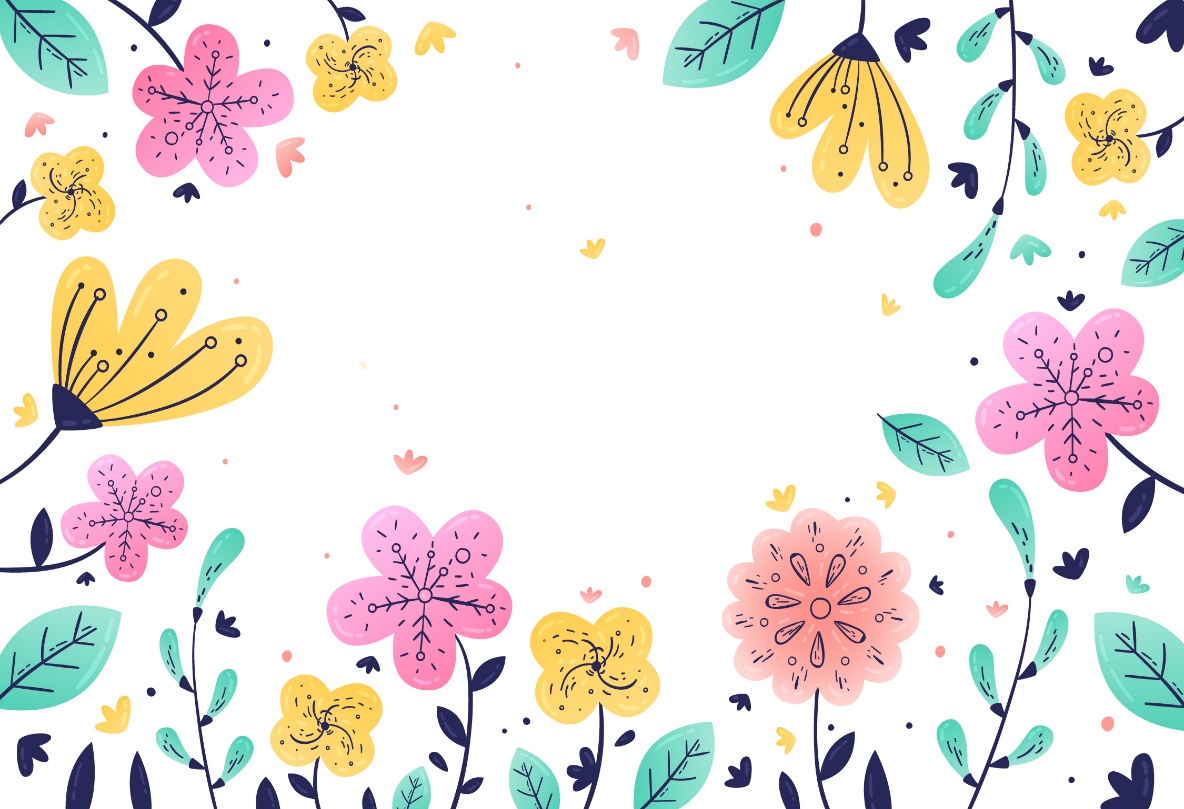 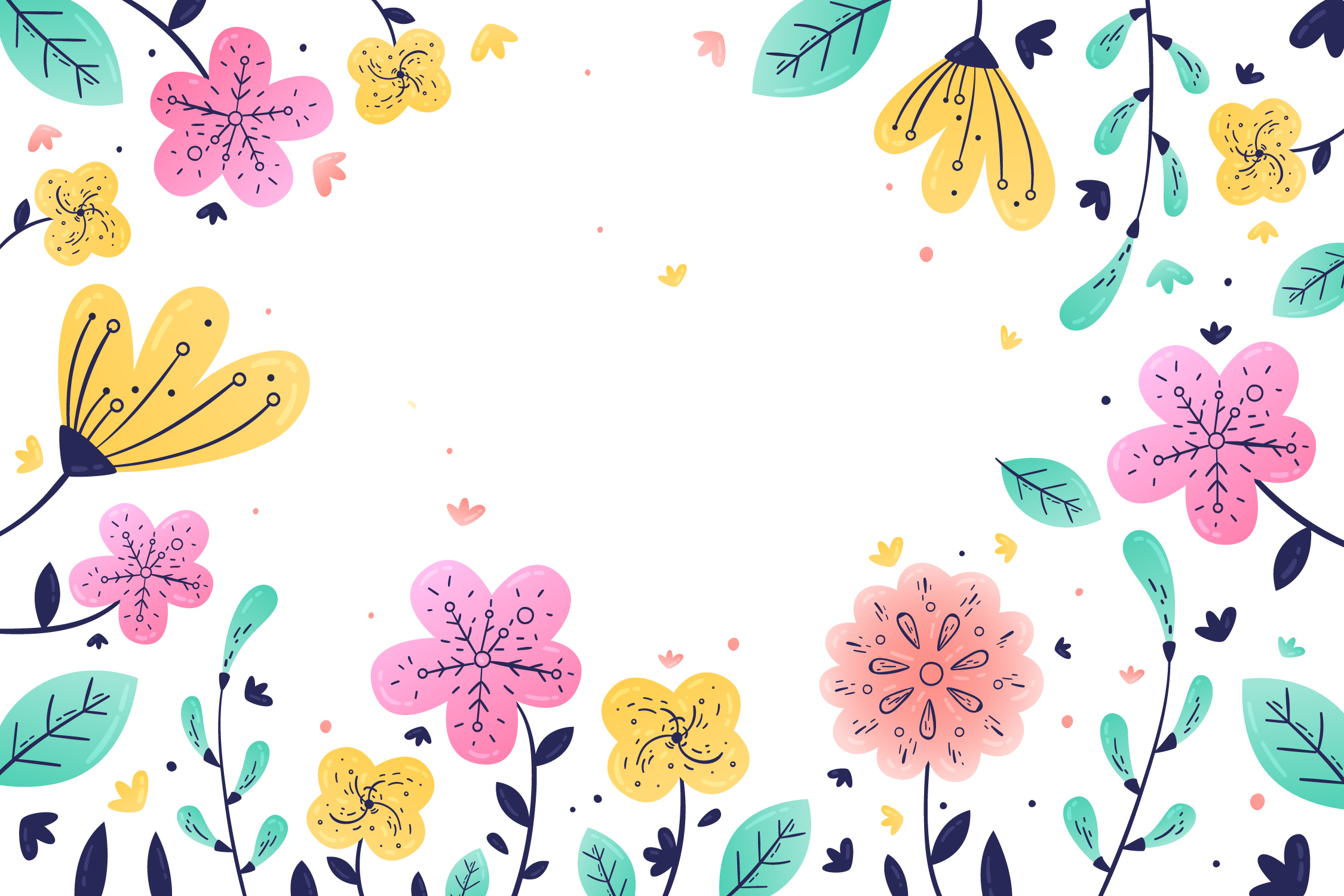 PART 01
绪论
选题背景
研究意义
理论基础
贡献创新
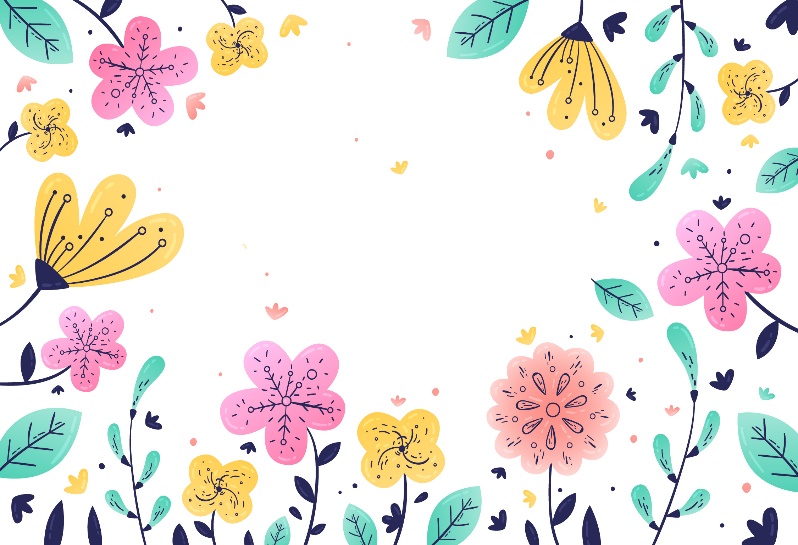 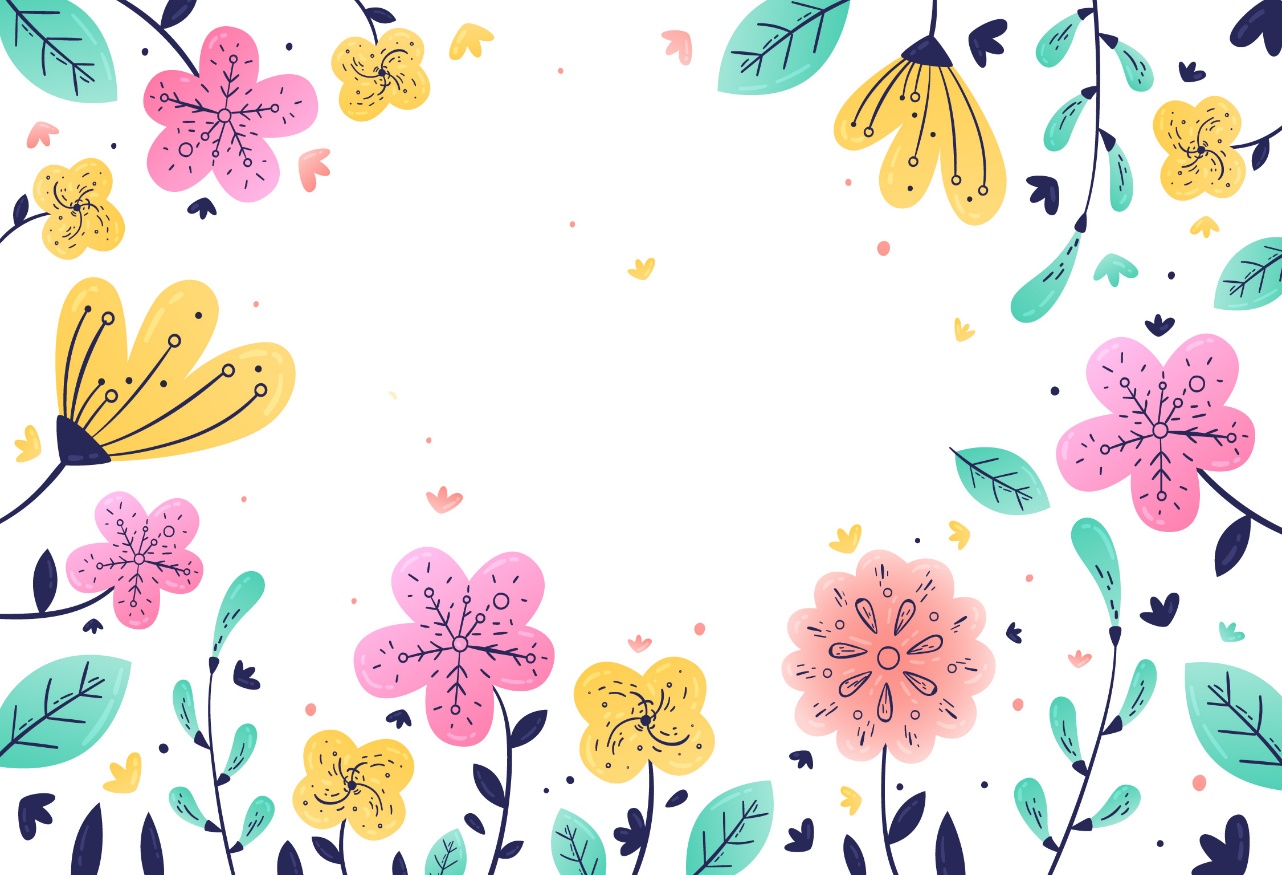 绪论
Unified fonts make reading more fluent.
Theme color makes PPT more convenient to change.
Adjust the spacing to adapt to Chinese typesetting, use the reference line in PPT.
1
2
3
4
Text here
Text here
Text here
Text here
Copy paste fonts. Choose the only option to retain text.
Copy paste fonts. Choose the only option to retain text.
Copy paste fonts. Choose the only option to retain text.
Copy paste fonts. Choose the only option to retain text.
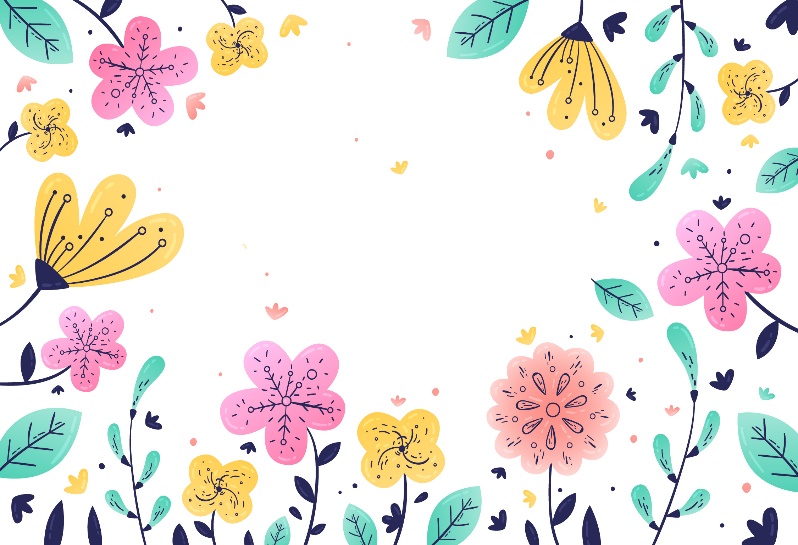 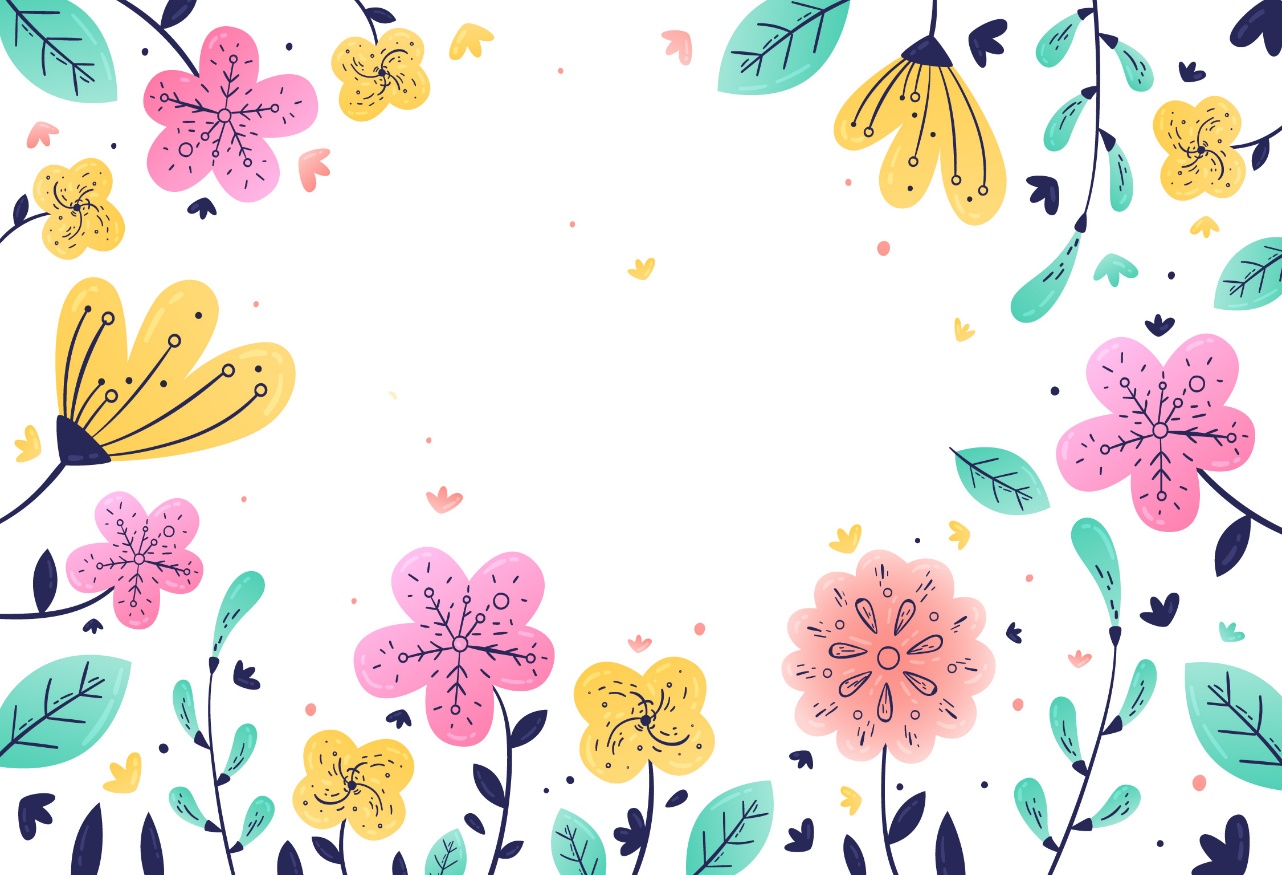 绪论
Text here
Text here
Supporting text here.
Copy paste fonts. Choose the only option to retain text.
Supporting text here.
Copy paste fonts. Choose the only option to retain text.
Text here
Text here
Text here
Supporting text here.
Copy paste fonts. Choose the only option to retain text.
Supporting text here.
Copy paste fonts. Choose the only option to retain text.
Text here
Text here
Supporting text here.
Copy paste fonts. Choose the only option to retain text.
Supporting text here.
Copy paste fonts. Choose the only option to retain text.
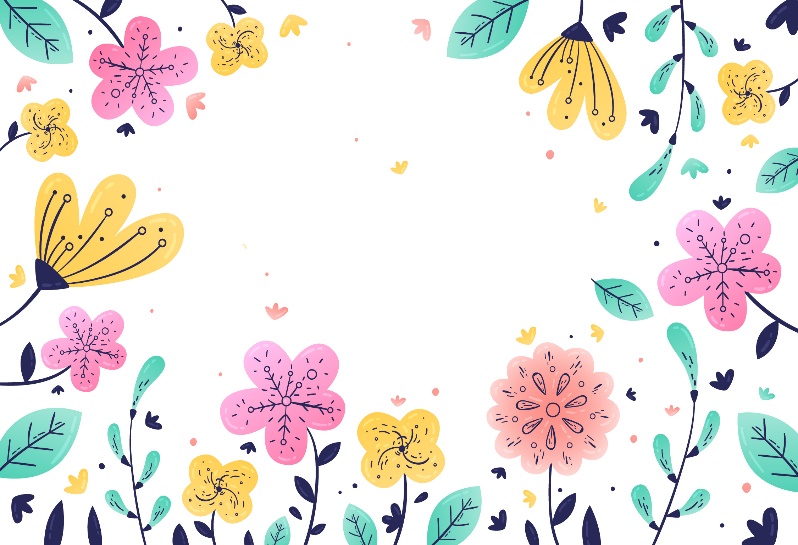 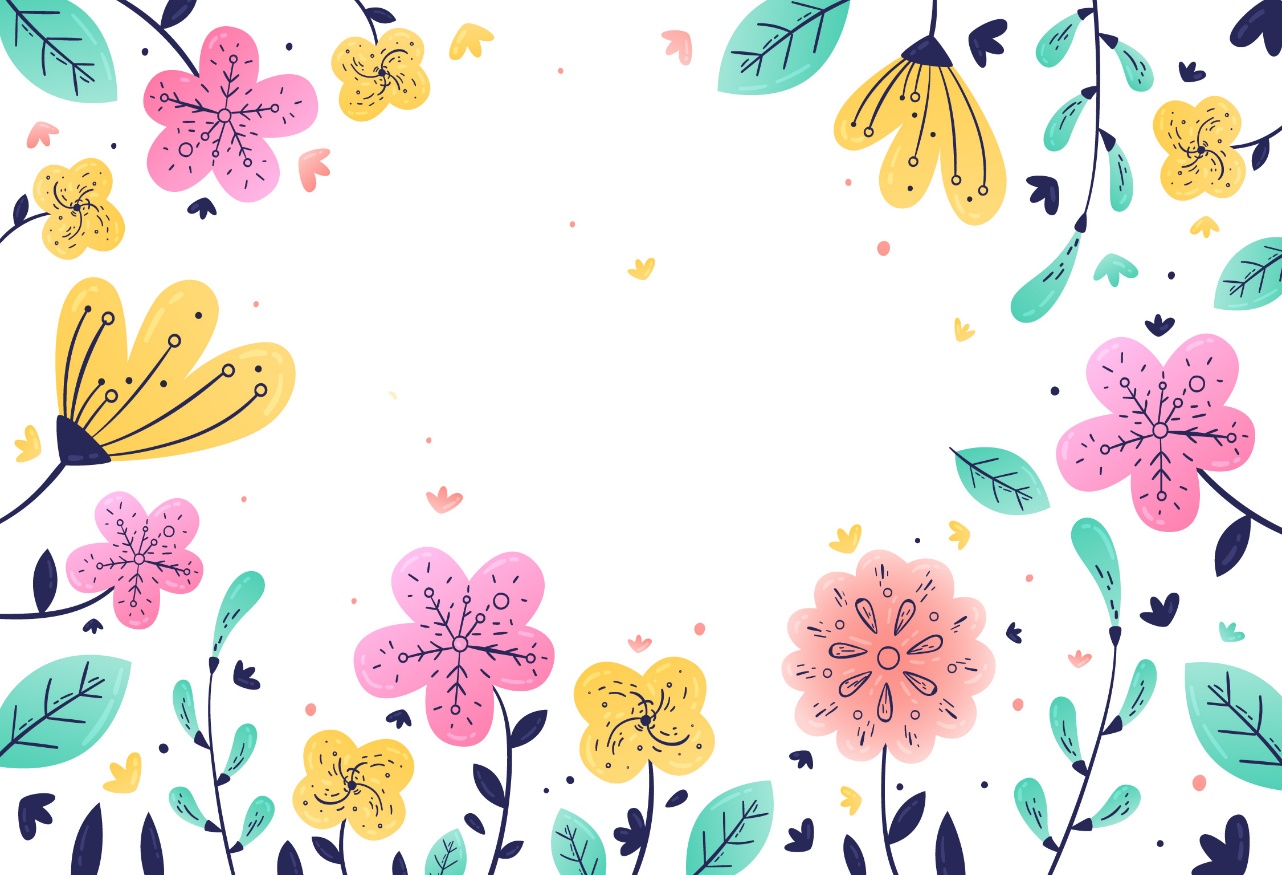 绪论
01
02
03
Text here
Text here
Text here
Copy paste fonts. Choose the only option to retain text.
Copy paste fonts. Choose the only option to retain text.
Copy paste fonts. Choose the only option to retain text.
04
05
06
Text here
Text here
Text here
Copy paste fonts. Choose the only option to retain text.
Copy paste fonts. Choose the only option to retain text.
Copy paste fonts. Choose the only option to retain text.
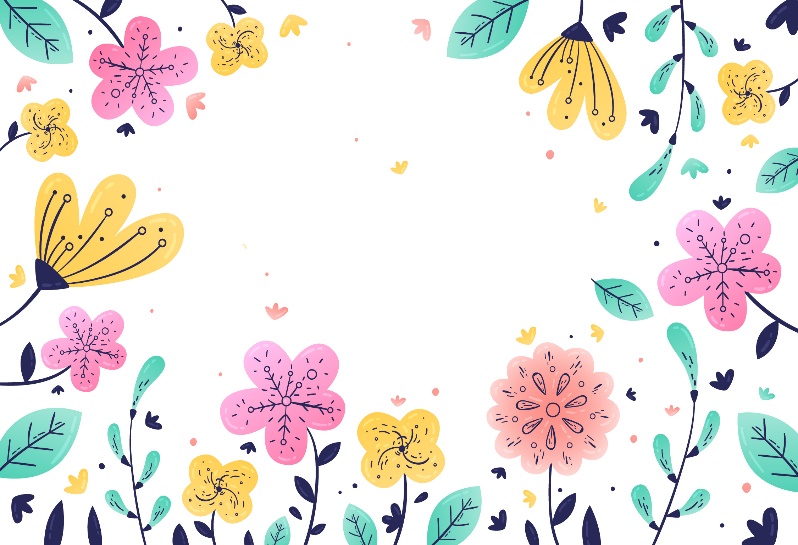 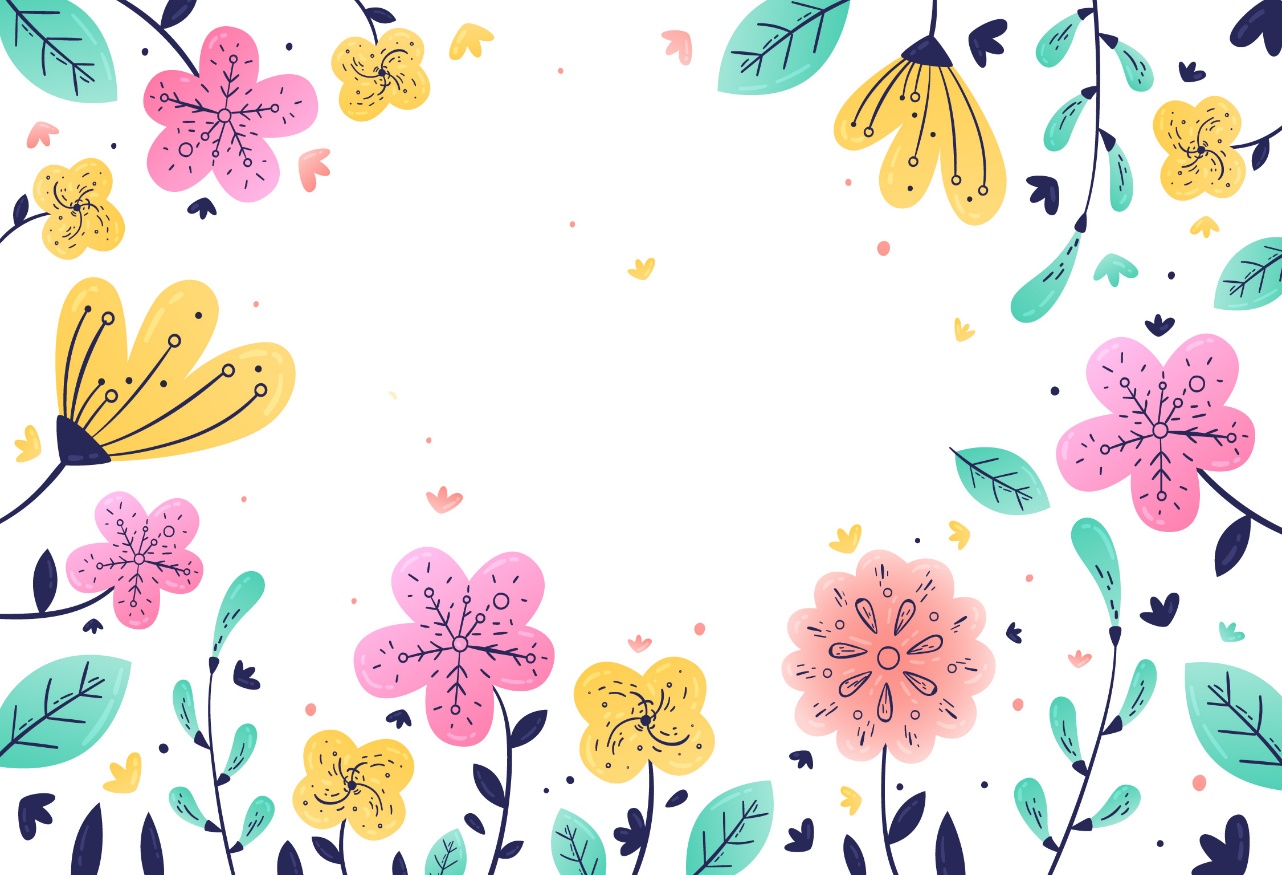 绪论
“
Unified fonts make
reading more fluent.
Text here
Copy paste fonts. Choose the only option to retain text.
Theme color makes PPT more convenient to change.
Adjust the spacing to adapt to Chinese typesetting, use the reference line in PPT.
Text
Text
Text
Text here
Text here
Text here
Copy paste fonts. Choose the only option to retain text.
Copy paste fonts. Choose the only option to retain text.
Copy paste fonts. Choose the only option to retain text.
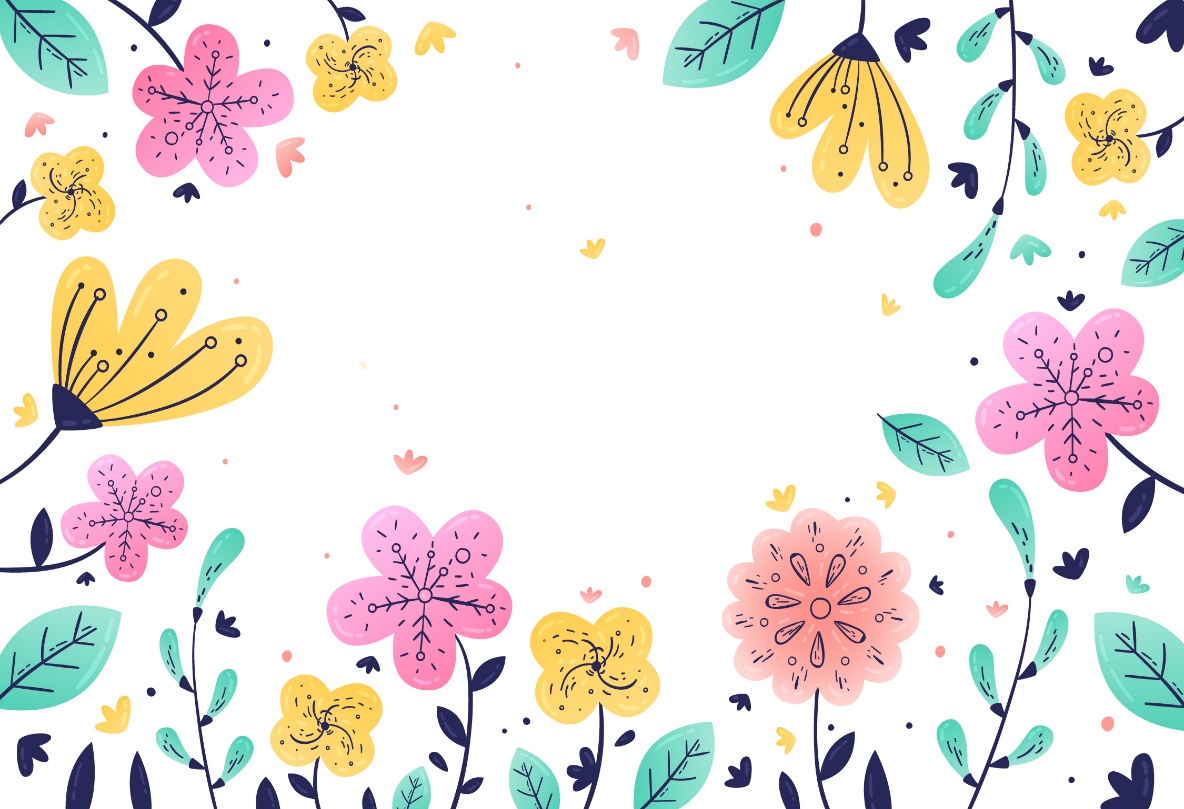 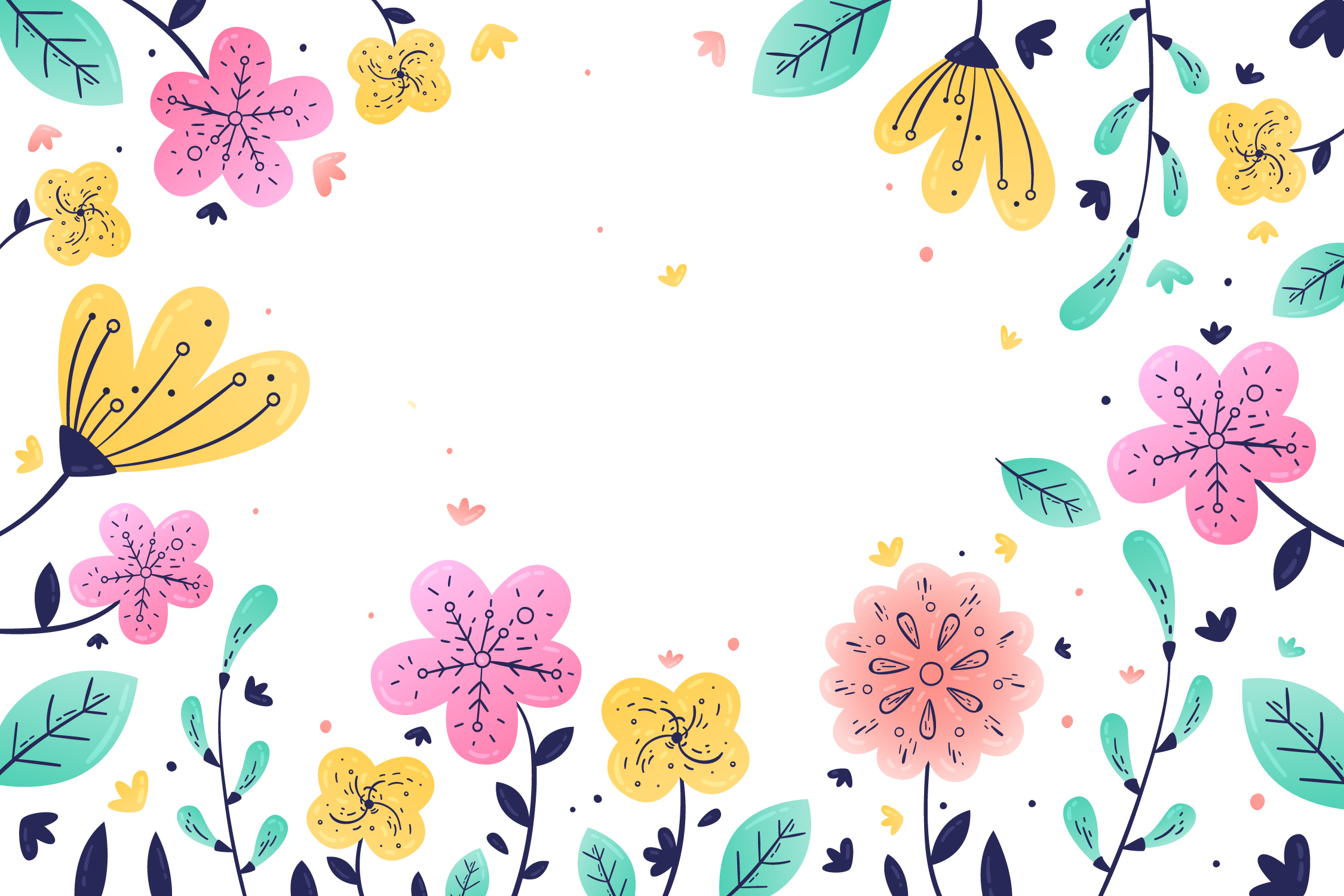 PART 02
研究方法与思路
研究思路
研究方法
可行性说明
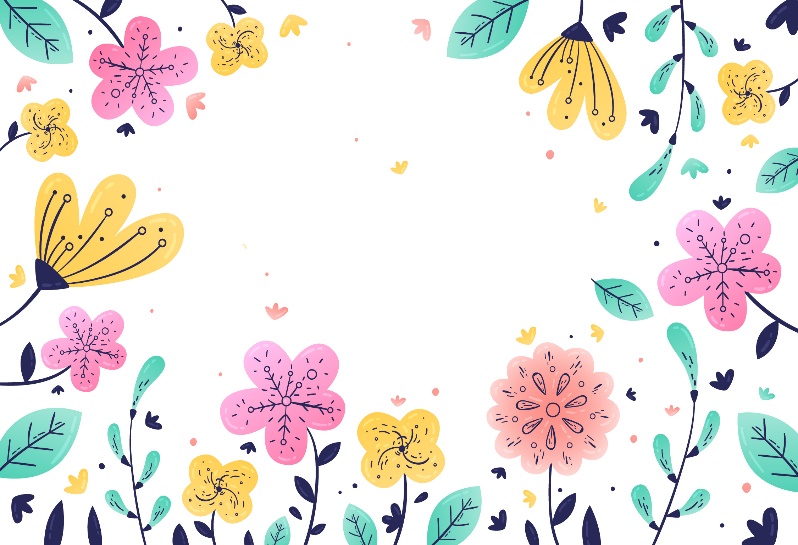 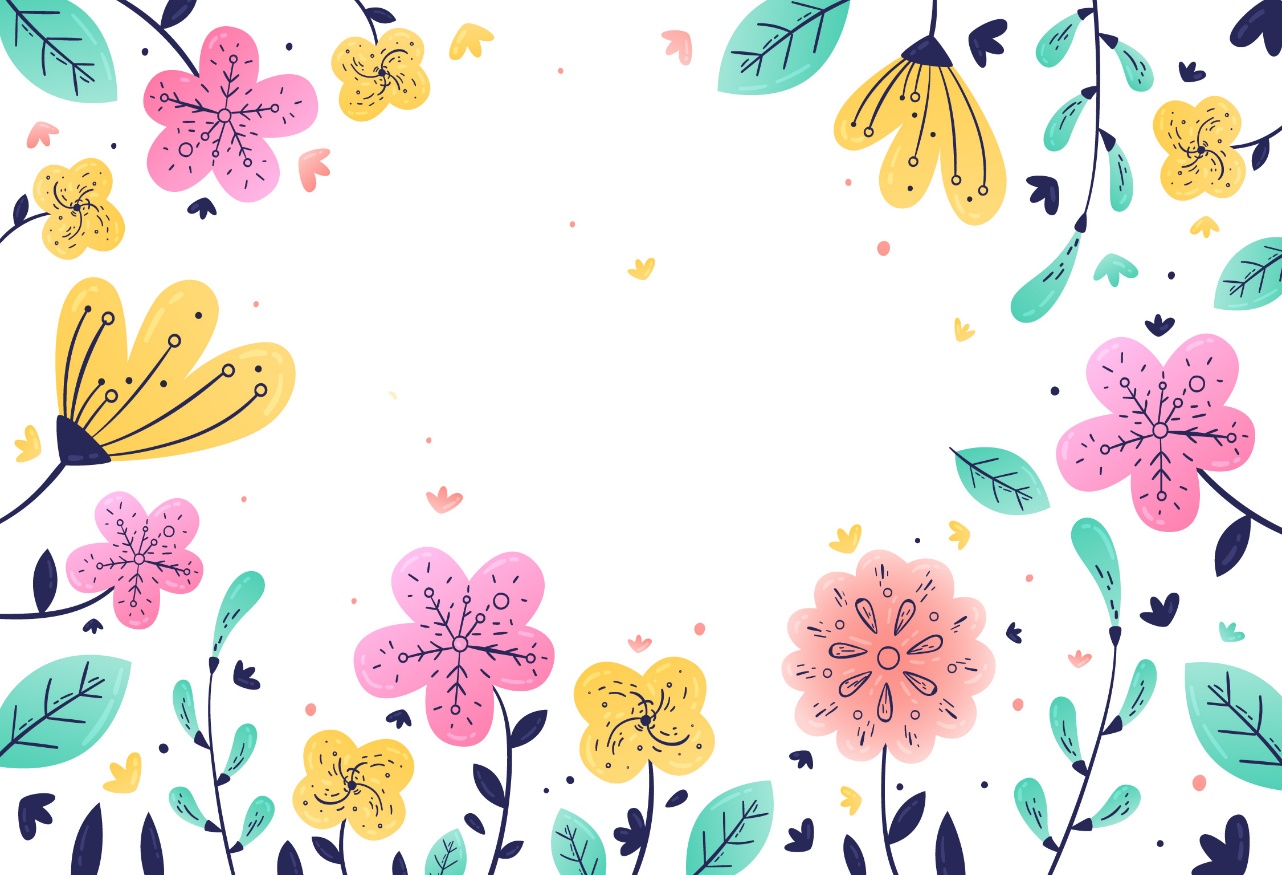 研究方法与思路
Unified fonts make reading more fluent.
Theme color makes PPT more convenient to change.
Adjust the spacing to adapt to Chinese typesetting, use the reference line in PPT.
Text here
Text here
Unified fonts make reading more fluent.
Theme color makes PPT more convenient to change.
Adjust the spacing to adapt to Chinese typesetting, use the reference line in PPT.
Unified fonts make reading more fluent.
Theme color makes PPT more convenient to change.
Adjust the spacing to adapt to Chinese typesetting, use the reference line in PPT.
Text here
Text here
Text here
Text here
Text here
Text here
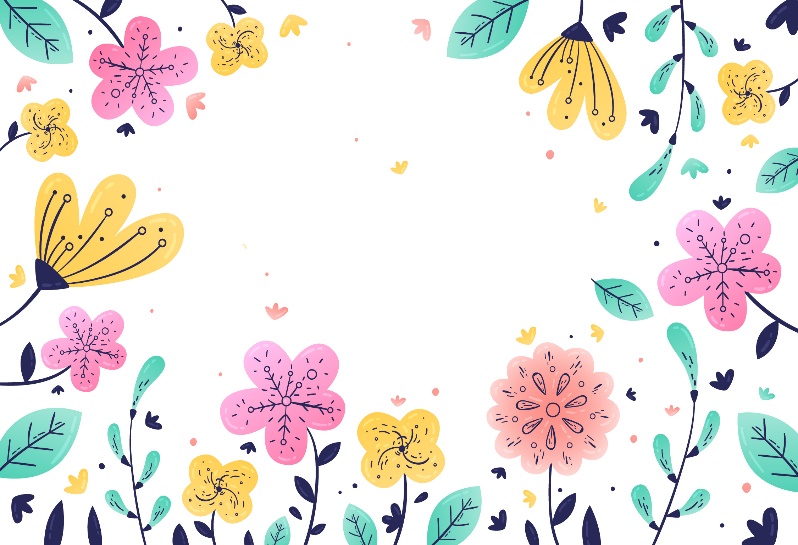 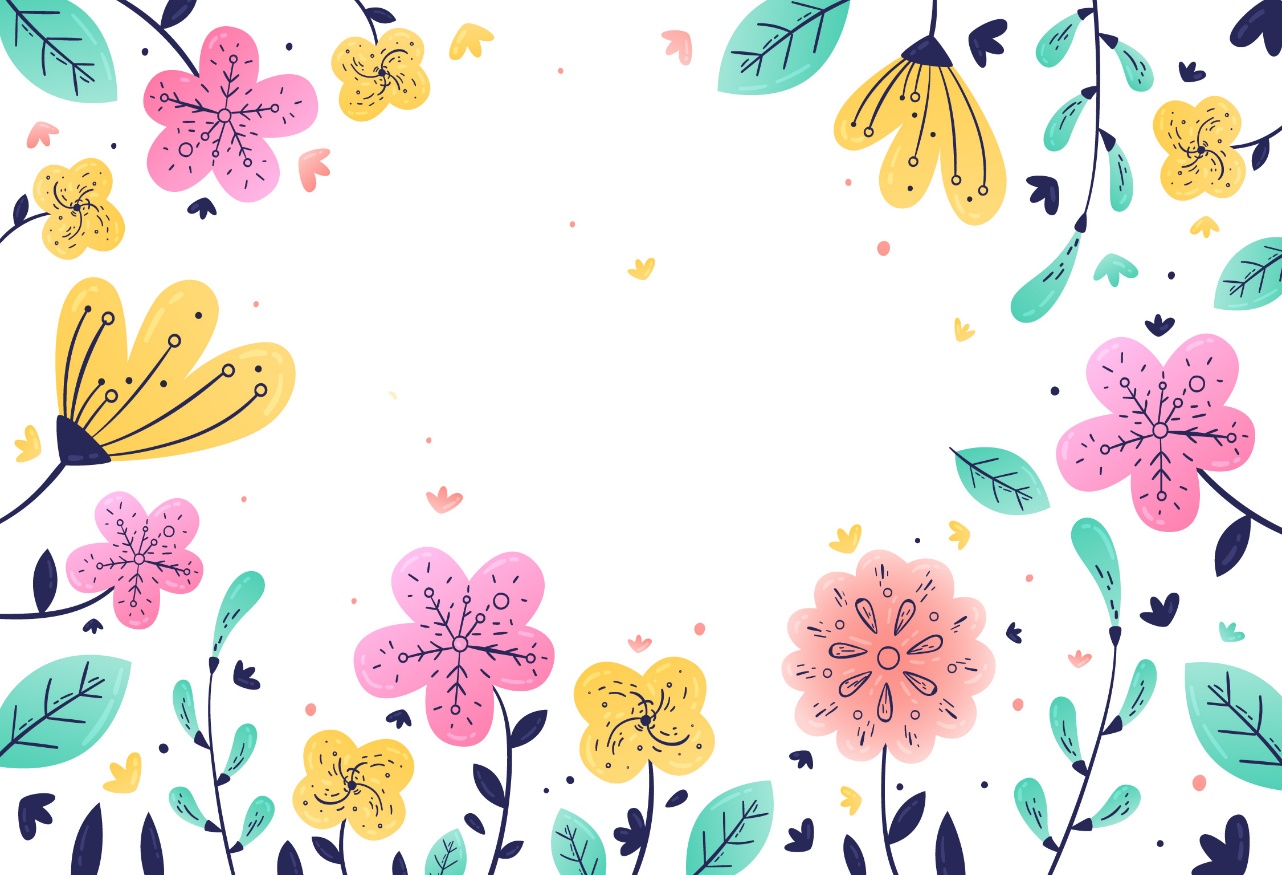 研究方法与思路
Unified fonts make reading more fluent.
Theme color makes PPT more convenient to change.
Adjust the spacing to adapt to Chinese typesetting, use the reference line in PPT.
Text here
Text here
Text here
Copy paste fonts. Choose the only option to retain text……
Copy paste fonts. Choose the only option to retain text……
Copy paste fonts. Choose the only option to retain text……
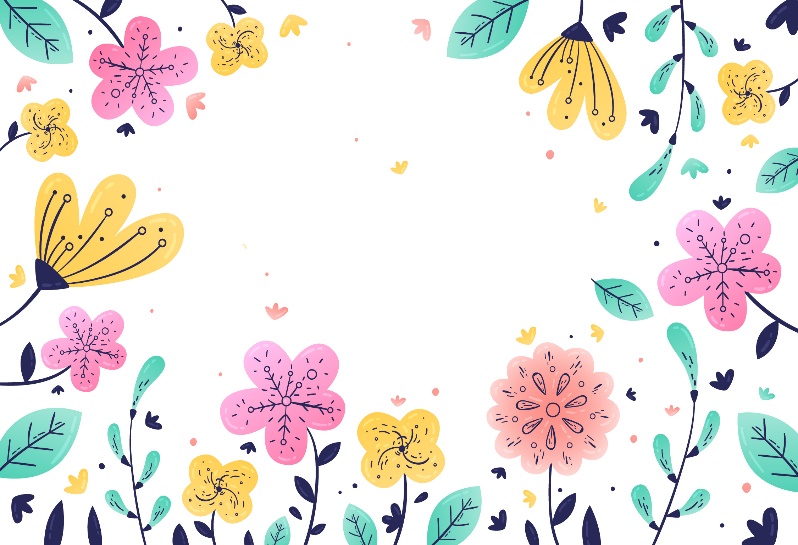 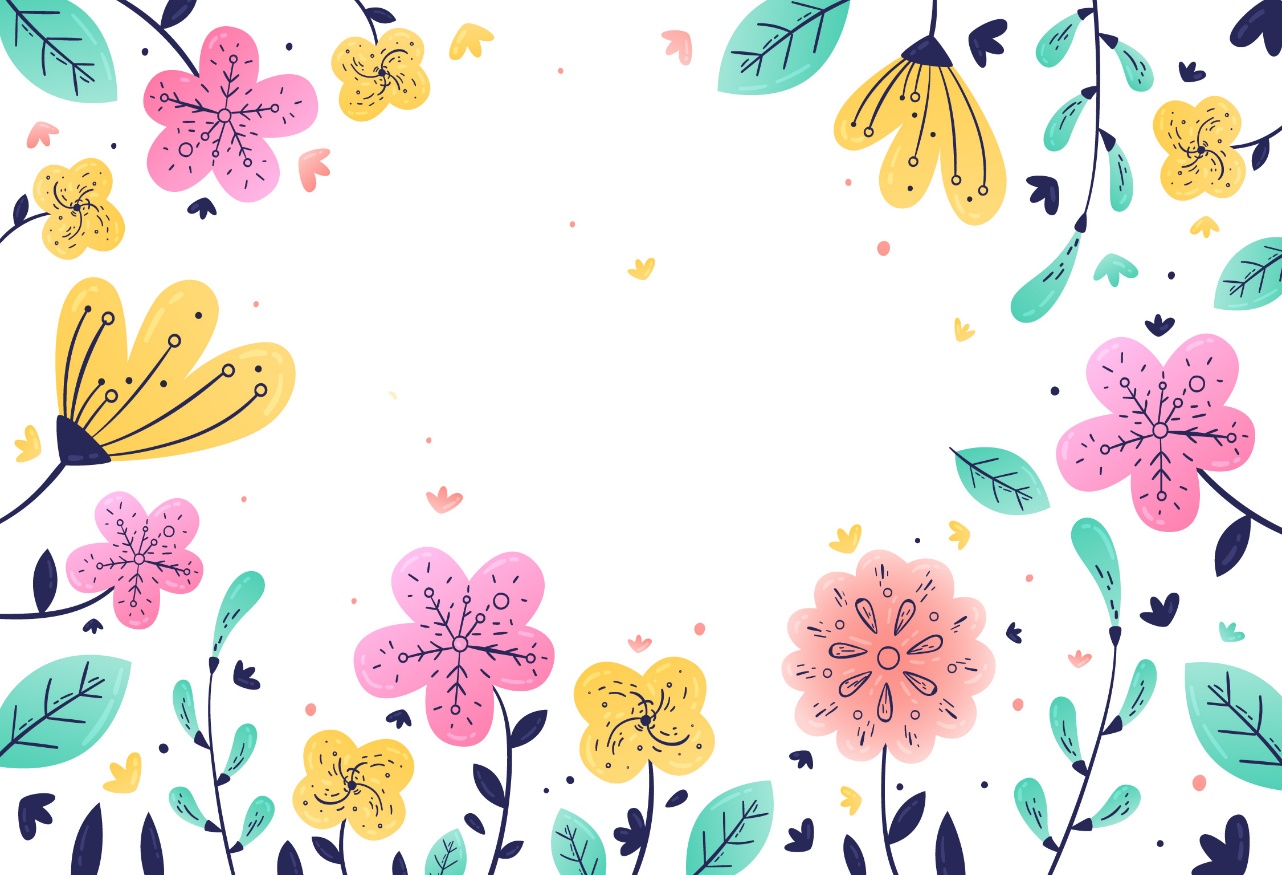 研究方法与思路
Text here
Text here
Copy paste fonts. Choose the only option to retain text.….
Copy paste fonts. Choose the only option to retain text.….
1
2
4
3
Text here
Text here
Copy paste fonts. Choose the only option to retain text.….
Copy paste fonts. Choose the only option to retain text.….
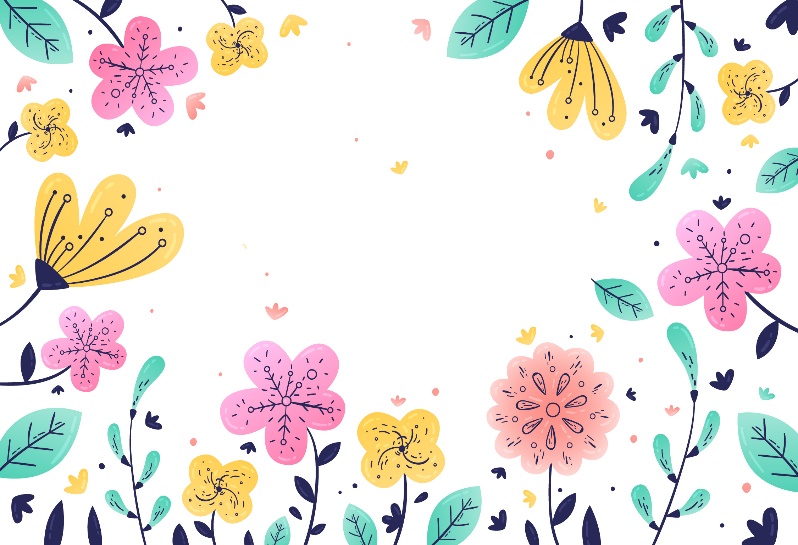 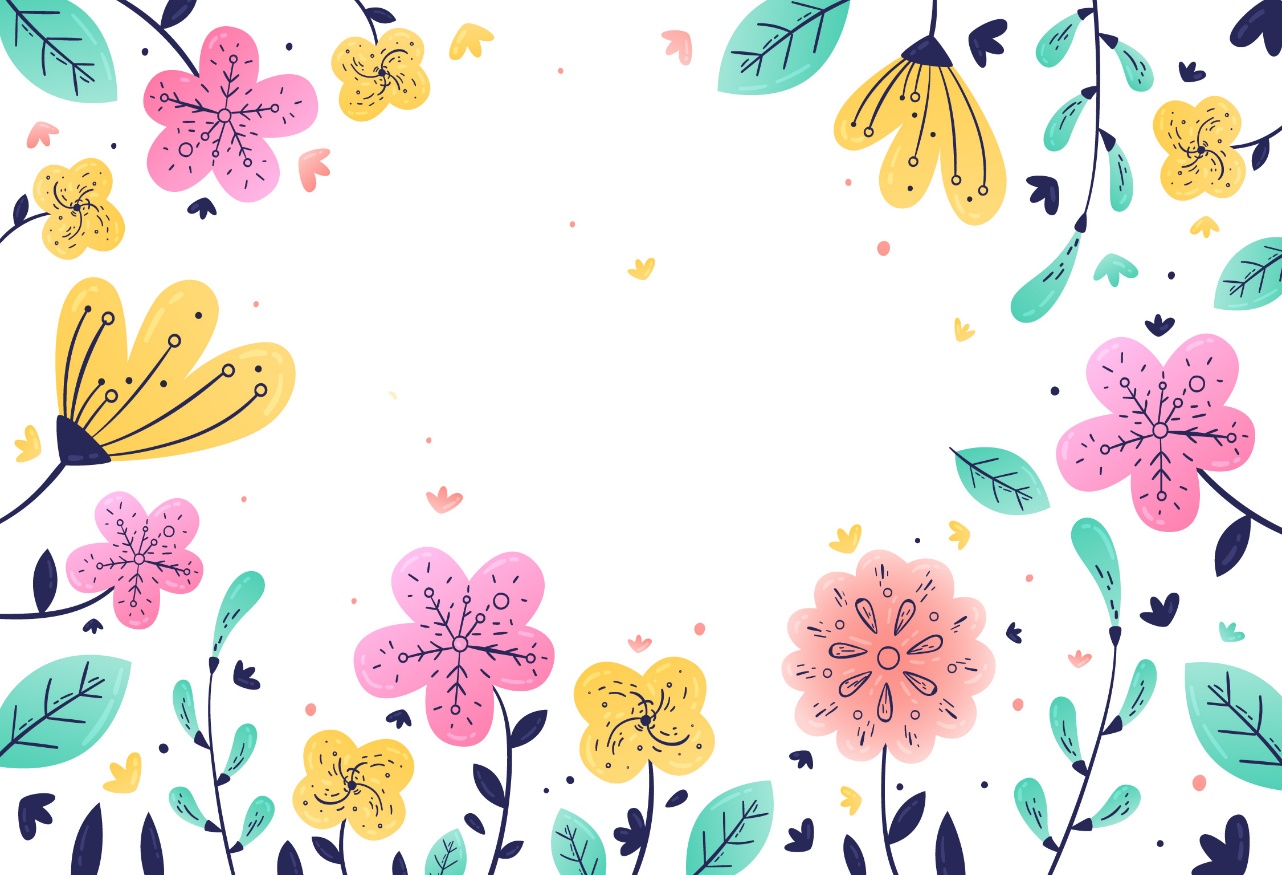 研究方法与思路
Step 01
Step 02
Step 03
Step 04
Text here
Text here
Text here
Text here
Copy paste fonts. Choose the only option to retain text.
Copy paste fonts. Choose the only option to retain text.
Copy paste fonts. Choose the only option to retain text.
Copy paste fonts. Choose the only option to retain text.
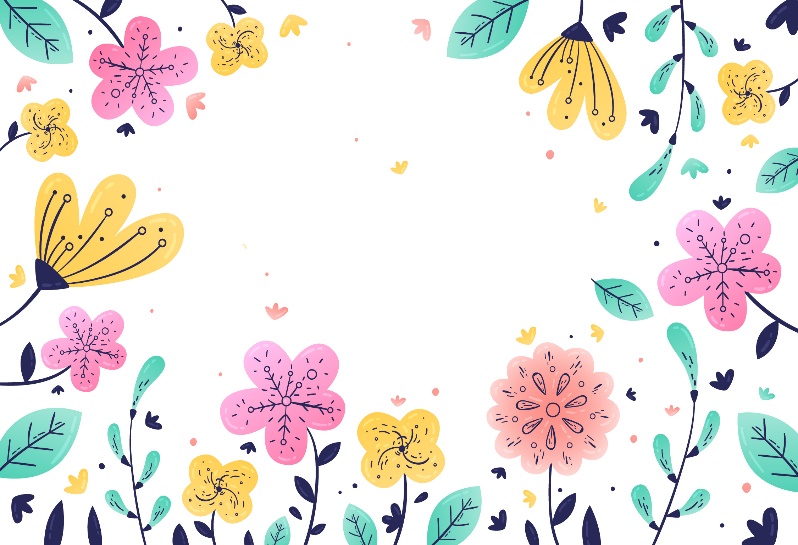 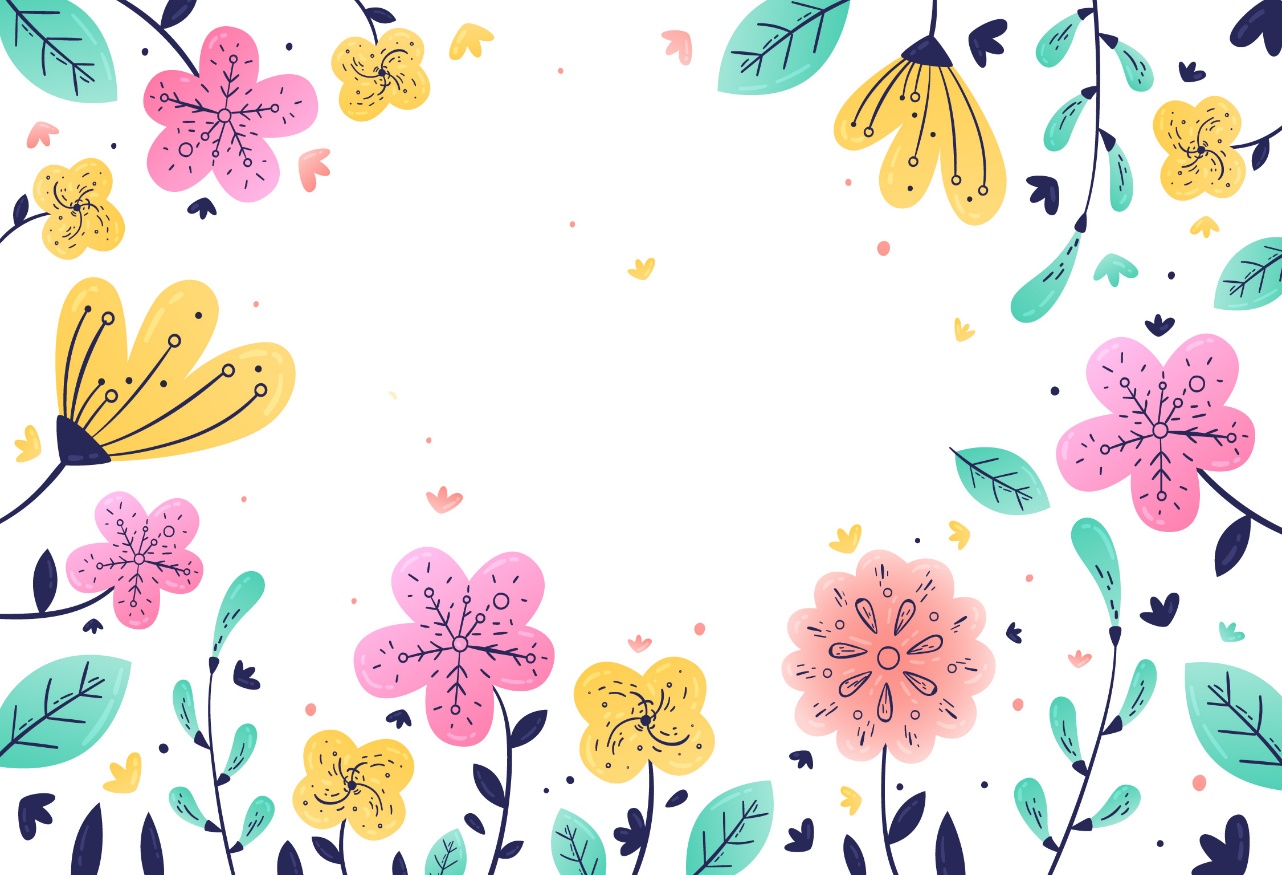 研究方法与思路
LOREM IPSUM
LOREM IPSUM DOLOR SIT AMET, CONSECTETUR ADIPISICING ELIT, SED DO EIUSMOD TEMPOR INCIDIDUNT UT LABORE ET DOLORE MAGNA ALIQUA. UT ENIM AD MINIM VENIAM, QUIS NOSTRUD EXERCITATION ULLAMCO
finish
04
LOREM IPSUM
LOREM IPSUM
Step
LOREM IPSUM DOLOR SIT AMET, CONSECTETUR ADIPISICING ELIT, SED DO EIUSMOD TEMPOR INCIDIDUNT UT LABORE ET DOLORE MAGNA ALIQUA. UT ENIM AD MINIM VENIAM, QUIS NOSTRUD EXERCITATION ULLAMCO
LOREM IPSUM DOLOR SIT AMET, CONSECTETUR ADIPISICING ELIT, SED DO EIUSMOD TEMPOR INCIDIDUNT UT LABORE ET DOLORE MAGNA ALIQUA. UT ENIM AD MINIM VENIAM, QUIS NOSTRUD EXERCITATION ULLAMCO
03
@
Step
02
Step
LOREM IPSUM
LOREM IPSUM
LOREM IPSUM DOLOR SIT AMET, CONSECTETUR ADIPISICING ELIT, SED DO EIUSMOD TEMPOR INCIDIDUNT UT LABORE ET DOLORE MAGNA ALIQUA. UT ENIM AD MINIM VENIAM, QUIS NOSTRUD EXERCITATION ULLAMCO
LOREM IPSUM DOLOR SIT AMET, CONSECTETUR ADIPISICING ELIT, SED DO EIUSMOD TEMPOR INCIDIDUNT UT LABORE ET DOLORE MAGNA ALIQUA. UT ENIM AD MINIM VENIAM, QUIS NOSTRUD EXERCITATION ULLAMCO
01
Step
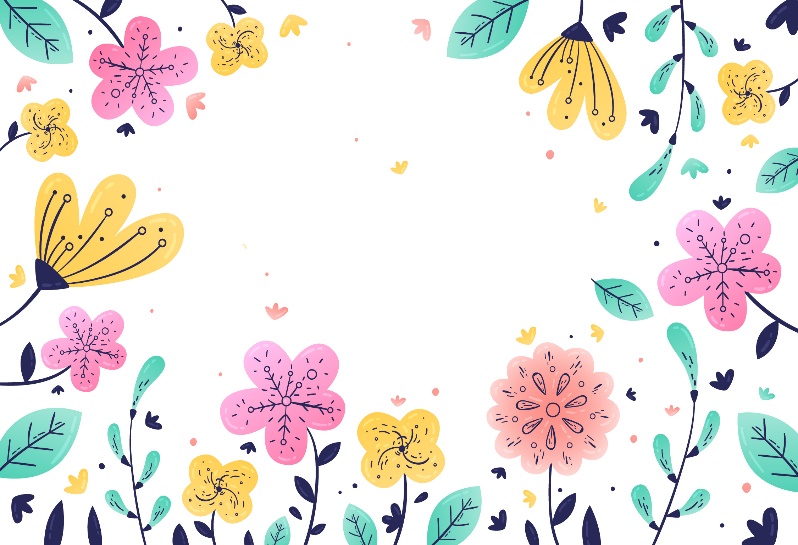 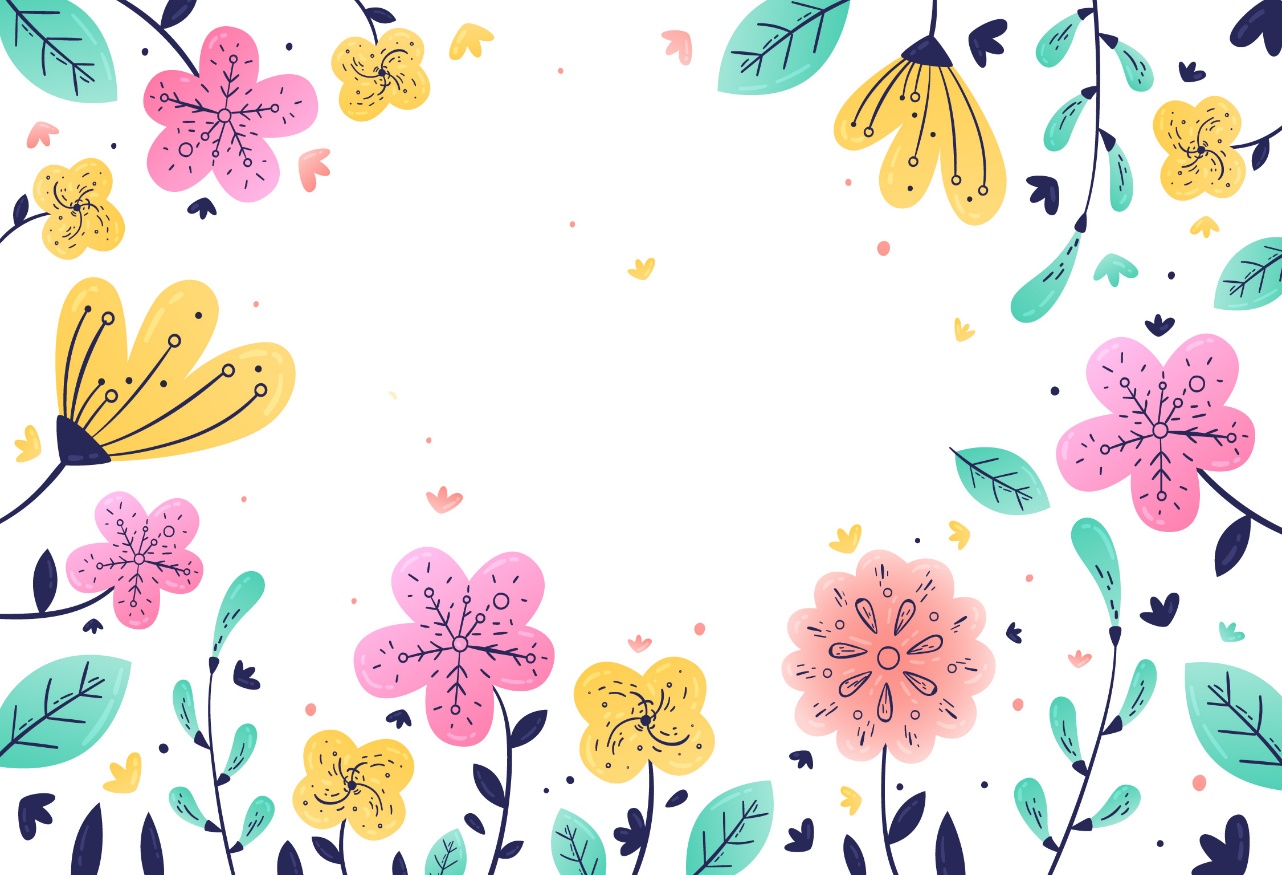 研究方法与思路
STEPS
L
o
r
em ipsum dolor sit ame
t
,
c
onse
c
t
etuer adipiscing eli
t
,
T
itle
sed diam nonum
m
y nibh euismod tincidu
n
t ut lao
r
eet
dolo
r
e magna aliquam e
r
a
t
v
olutp
a
t
.
1
L
o
r
em ipsum dolor sit ame
t
,
c
onse
c
t
etuer adipiscing eli
t
,
T
itle
sed diam nonum
m
y nibh euismod tincidu
n
t ut lao
r
eet
dolo
r
e magna aliquam e
r
a
t
v
olutp
a
t
.
2
LOREM IPSUM
LOREM IPSUM
L
o
r
em ipsum dolor sit ame
t
,
c
onse
c
t
etuer adipiscing eli
t
,
LOREM IPSUM DOLOR SIT AMET, CONSECTETUR ADIPISICING ELIT, SED DO EIUSMOD TEMPOR INCIDIDUNT UT LABORE ET DOLORE MAGNA ALIQUA. UT ENIM AD MINIM VENIAM, QUIS NOSTRUD EXERCITATION ULLAMCO
LOREM IPSUM DOLOR SIT AMET, CONSECTETUR ADIPISICING ELIT, SED DO EIUSMOD TEMPOR INCIDIDUNT UT LABORE ET DOLORE MAGNA ALIQUA. UT ENIM AD MINIM VENIAM, QUIS NOSTRUD EXERCITATION ULLAMCO
T
itle
sed diam nonum
m
y nibh euismod tincidu
n
t ut lao
r
eet
dolo
r
e magna aliquam e
r
a
t
v
olutp
a
t
.
3
L
o
r
em ipsum dolor sit ame
t
,
c
onse
c
t
etuer adipiscing eli
t
,
T
itle
sed diam nonum
m
y nibh euismod tincidu
n
t ut lao
r
eet
dolo
r
e magna aliquam e
r
a
t
v
olutp
a
t
.
LOREM IPSUM
LOREM IPSUM
4
LOREM IPSUM DOLOR SIT AMET, CONSECTETUR ADIPISICING ELIT, SED DO EIUSMOD TEMPOR INCIDIDUNT UT LABORE ET DOLORE MAGNA ALIQUA. UT ENIM AD MINIM VENIAM, QUIS NOSTRUD EXERCITATION ULLAMCO
LOREM IPSUM DOLOR SIT AMET, CONSECTETUR ADIPISICING ELIT, SED DO EIUSMOD TEMPOR INCIDIDUNT UT LABORE ET DOLORE MAGNA ALIQUA. UT ENIM AD MINIM VENIAM, QUIS NOSTRUD EXERCITATION ULLAMCO
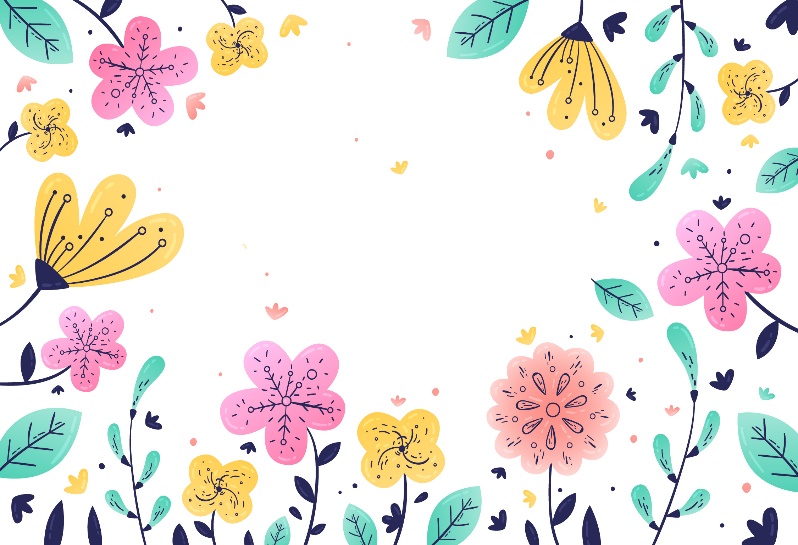 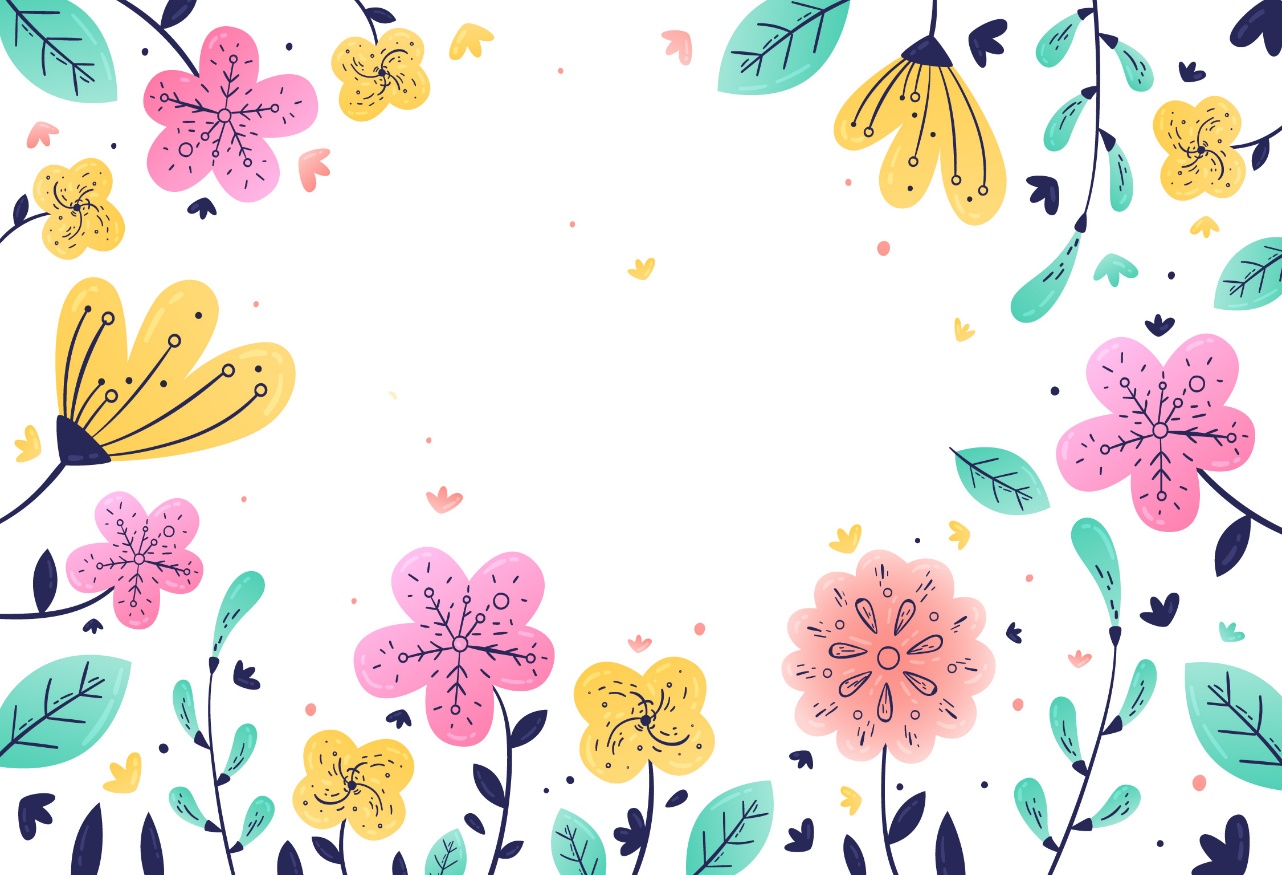 研究方法与思路
LOREM IPSUM
LOREM IPSUM
LOREM IPSUM DOLOR SIT AMET, CONSECTETUR ADIPISICING ELIT, SED DO EIUSMOD TEMPOR INCIDIDUNT UT LABORE ET DOLORE MAGNA ALIQUA. UT ENIM AD MINIM VENIAM, QUIS NOSTRUD EXERCITATION ULLAMCO
LOREM IPSUM DOLOR SIT AMET, CONSECTETUR ADIPISICING ELIT, SED DO EIUSMOD TEMPOR INCIDIDUNT UT LABORE ET DOLORE MAGNA ALIQUA. UT ENIM AD MINIM VENIAM, QUIS NOSTRUD EXERCITATION ULLAMCO
LOREM IPSUM
LOREM IPSUM
LOREM IPSUM DOLOR SIT AMET, CONSECTETUR ADIPISICING ELIT, SED DO EIUSMOD TEMPOR INCIDIDUNT UT LABORE ET DOLORE MAGNA ALIQUA. UT ENIM AD MINIM VENIAM, QUIS NOSTRUD EXERCITATION ULLAMCO
LOREM IPSUM DOLOR SIT AMET, CONSECTETUR ADIPISICING ELIT, SED DO EIUSMOD TEMPOR INCIDIDUNT UT LABORE ET DOLORE MAGNA ALIQUA. UT ENIM AD MINIM VENIAM, QUIS NOSTRUD EXERCITATION ULLAMCO
LOREM IPSUM
LOREM IPSUM
LOREM IPSUM DOLOR SIT AMET, CONSECTETUR ADIPISICING ELIT, SED DO EIUSMOD TEMPOR INCIDIDUNT UT LABORE ET DOLORE MAGNA ALIQUA. UT ENIM AD MINIM VENIAM, QUIS NOSTRUD EXERCITATION ULLAMCO
LOREM IPSUM DOLOR SIT AMET, CONSECTETUR ADIPISICING ELIT, SED DO EIUSMOD TEMPOR INCIDIDUNT UT LABORE ET DOLORE MAGNA ALIQUA. UT ENIM AD MINIM VENIAM, QUIS NOSTRUD EXERCITATION ULLAMCO
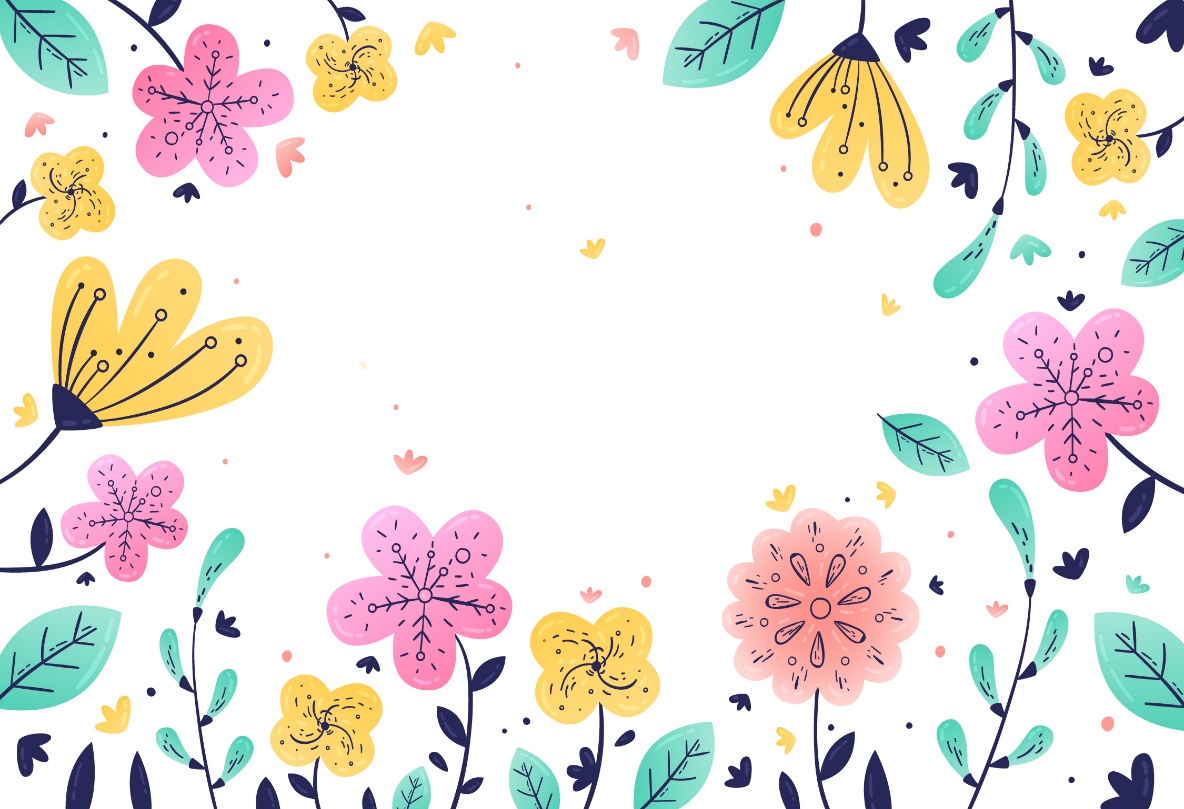 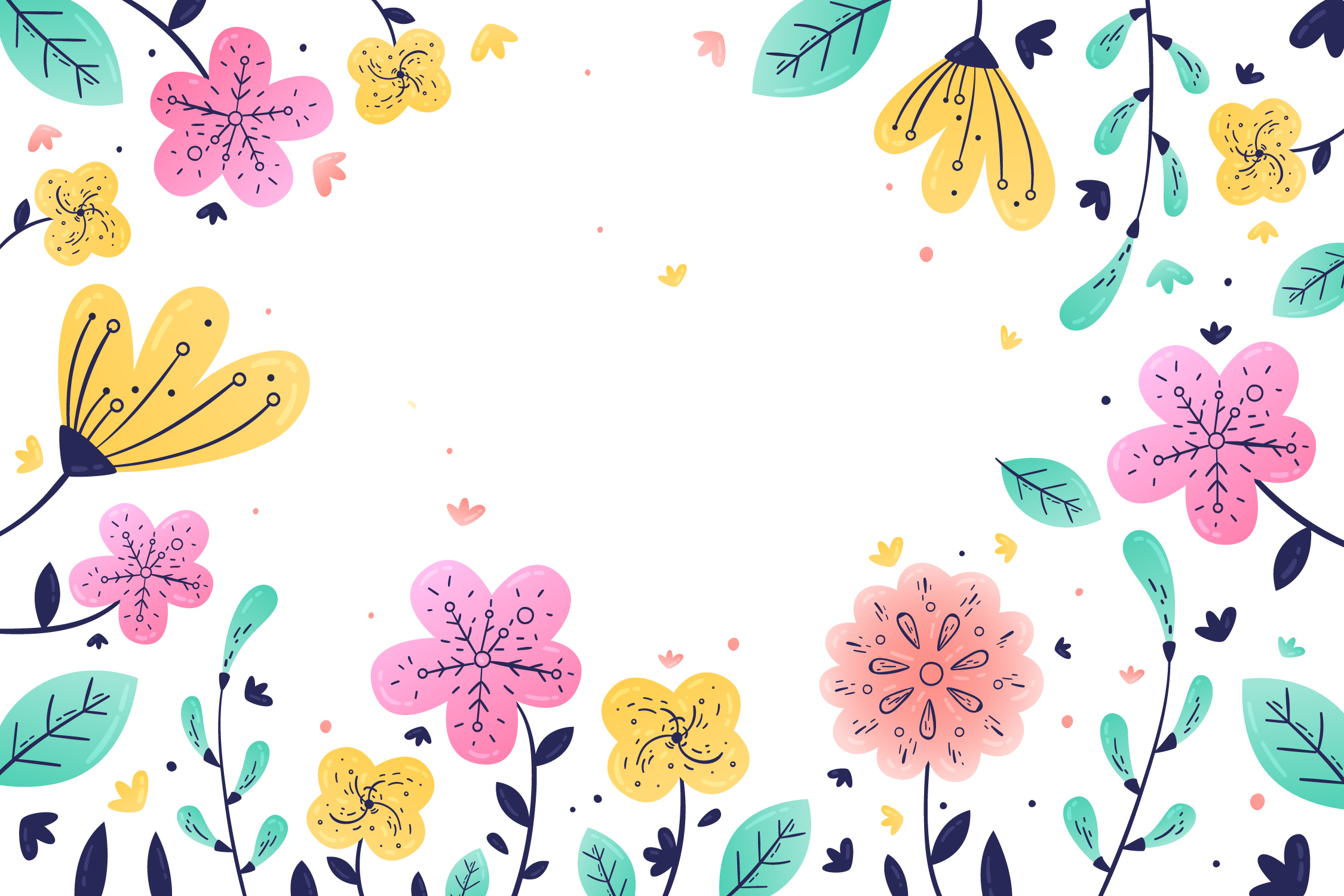 PART 03
关键技术与实践难点
关键技术
实践难点
市场调研
案例分析
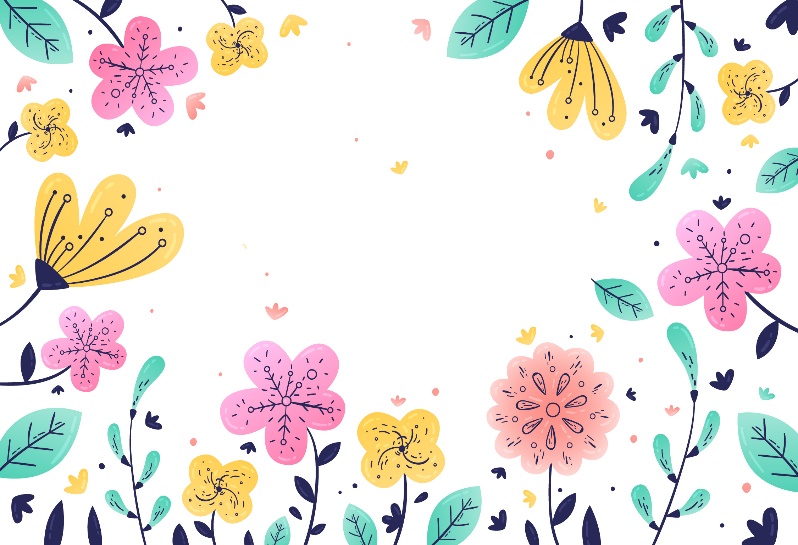 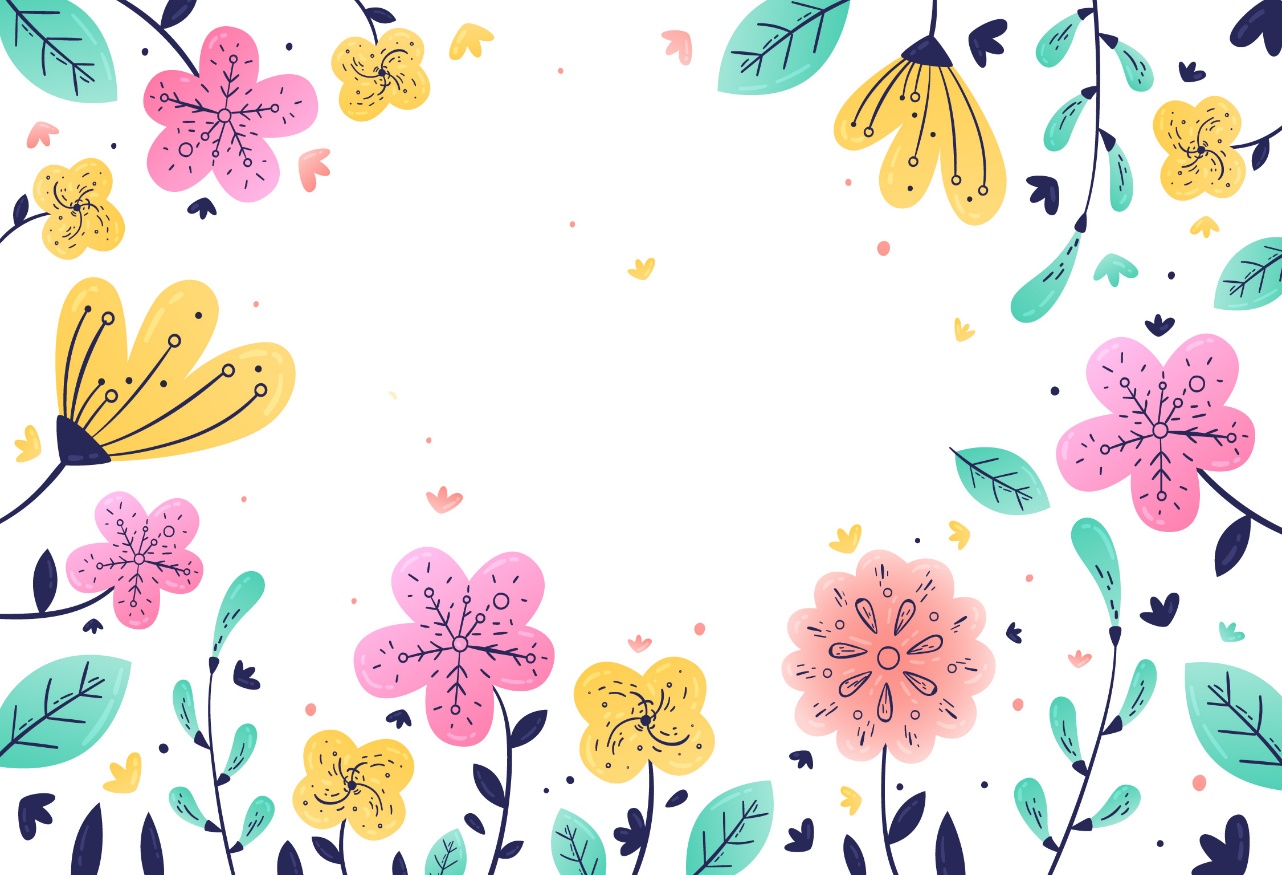 关键技术与实践难点
S
T
A
R
T
LOREM IPSUM
LOREM IPSUM
LOREM IPSUM DOLOR SIT AMET, CONSECTETUR ADIPISICING ELIT, SED DO EIUSMOD TEMPOR INCIDIDUNT UT LABORE ET DOLORE MAGNA ALIQUA. UT ENIM AD MINIM VENIAM, QUIS NOSTRUD EXERCITATION ULLAMCO
LOREM IPSUM DOLOR SIT AMET, CONSECTETUR ADIPISICING ELIT, SED DO EIUSMOD TEMPOR INCIDIDUNT UT LABORE ET DOLORE MAGNA ALIQUA. UT ENIM AD MINIM VENIAM, QUIS NOSTRUD EXERCITATION ULLAMCO
01
02
03
04
STEP
STEP
STEP
STEP
LOREM IPSUM
LOREM IPSUM
LOREM IPSUM DOLOR SIT AMET, CONSECTETUR ADIPISICING ELIT, SED DO EIUSMOD TEMPOR INCIDIDUNT UT LABORE ET DOLORE MAGNA ALIQUA. UT ENIM AD MINIM VENIAM, QUIS NOSTRUD EXERCITATION ULLAMCO
LOREM IPSUM DOLOR SIT AMET, CONSECTETUR ADIPISICING ELIT, SED DO EIUSMOD TEMPOR INCIDIDUNT UT LABORE ET DOLORE MAGNA ALIQUA. UT ENIM AD MINIM VENIAM, QUIS NOSTRUD EXERCITATION ULLAMCO
FINISH
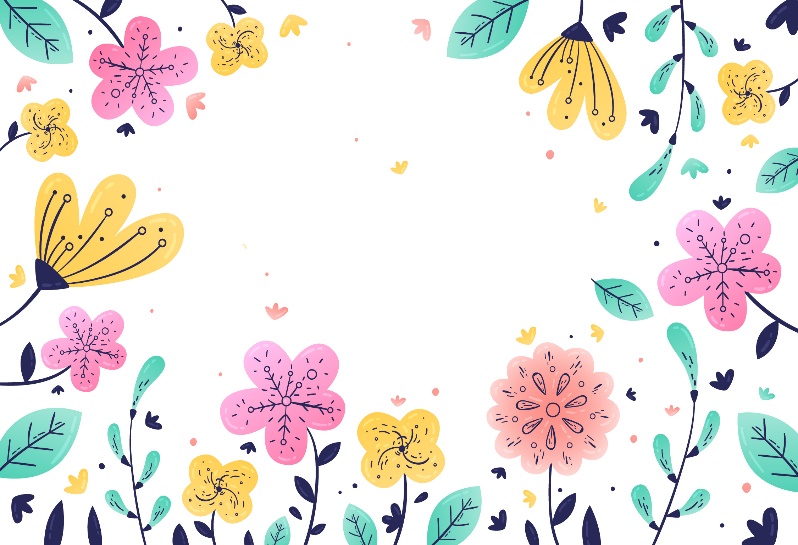 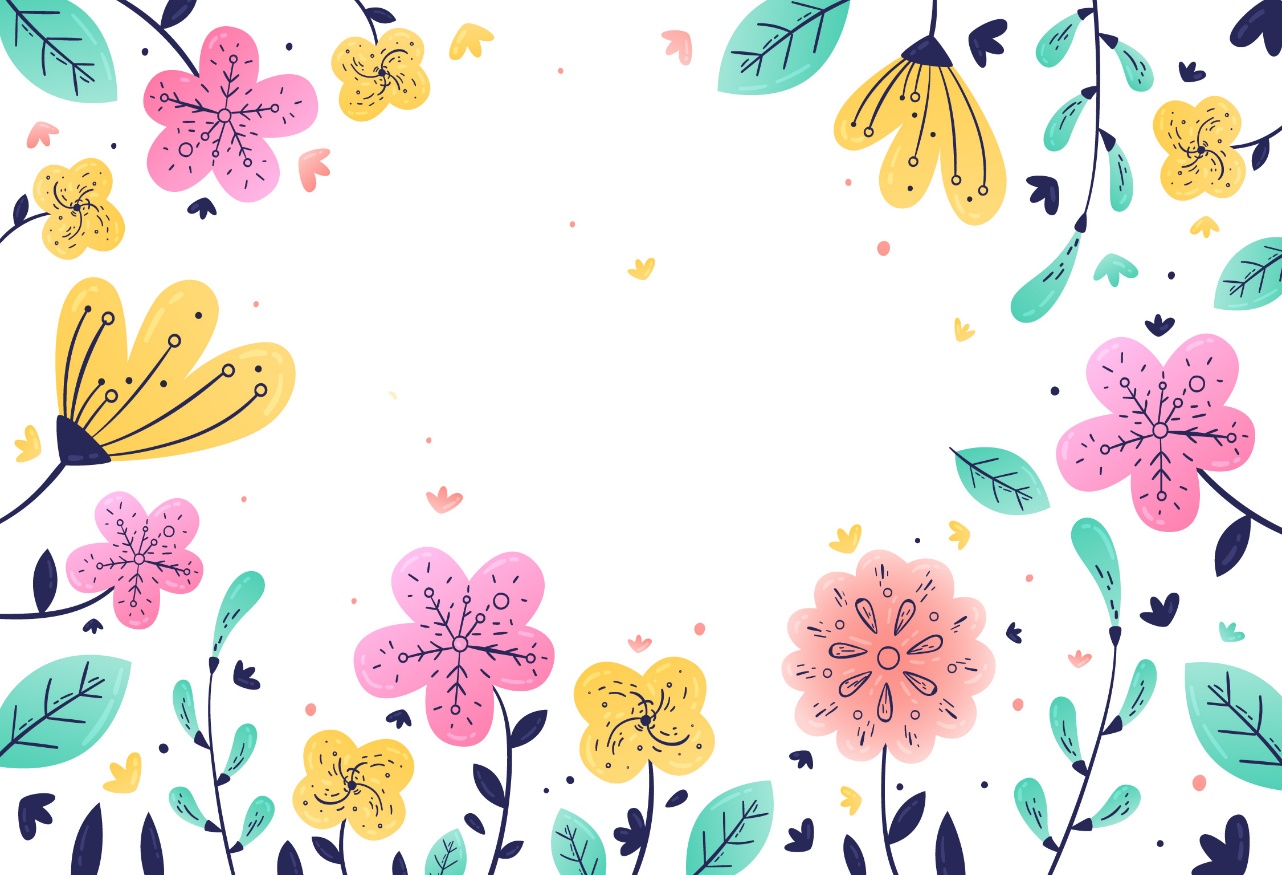 关键技术与实践难点
L
OREM
IPSUM
L
OREM
IPSUM
L
o
r
em ipsum dolor sit ame
t
,
c
onse
c
t
etur adipiscing elit
.
L
o
r
em ipsum dolor sit ame
t
,
c
onse
c
t
etur adipiscing elit
.
F
us
c
e est mi
,
vulput
a
t
e vitae mi molesti
e
,
F
us
c
e est mi
,
vulput
a
t
e vitae mi molesti
e
,
di
c
tum vi
v
e
r
r
a est
.
di
c
tum vi
v
e
r
r
a est
.
02
01
LOREM IPSUM
LOREM IPSUM
LOREM IPSUM DOLOR SIT AMET, CONSECTETUR ADIPISICING ELIT, SED DO EIUSMOD TEMPOR INCIDIDUNT UT LABORE ET DOLORE MAGNA ALIQUA. UT ENIM AD MINIM VENIAM, QUIS NOSTRUD EXERCITATION ULLAMCO
LOREM IPSUM DOLOR SIT AMET, CONSECTETUR ADIPISICING ELIT, SED DO EIUSMOD TEMPOR INCIDIDUNT UT LABORE ET DOLORE MAGNA ALIQUA. UT ENIM AD MINIM VENIAM, QUIS NOSTRUD EXERCITATION ULLAMCO
HEADLINE
L
OREM IPSUM
LOREM IPSUM
LOREM IPSUM
LOREM IPSUM DOLOR SIT AMET, CONSECTETUR ADIPISICING ELIT, SED DO EIUSMOD TEMPOR INCIDIDUNT UT LABORE ET DOLORE MAGNA ALIQUA. UT ENIM AD MINIM VENIAM, QUIS NOSTRUD EXERCITATION ULLAMCO
LOREM IPSUM DOLOR SIT AMET, CONSECTETUR ADIPISICING ELIT, SED DO EIUSMOD TEMPOR INCIDIDUNT UT LABORE ET DOLORE MAGNA ALIQUA. UT ENIM AD MINIM VENIAM, QUIS NOSTRUD EXERCITATION ULLAMCO
03
04
L
OREM
IPSUM
L
OREM
IPSUM
L
o
r
em ipsum dolor sit ame
t
,
c
onse
c
t
etur adipiscing elit
.
L
o
r
em ipsum dolor sit ame
t
,
c
onse
c
t
etur adipiscing elit
.
F
us
c
e est mi
,
vulput
a
t
e vitae mi molesti
e
,
F
us
c
e est mi
,
vulput
a
t
e vitae mi molesti
e
,
di
c
tum vi
v
e
r
r
a est
.
di
c
tum vi
v
e
r
r
a est
.
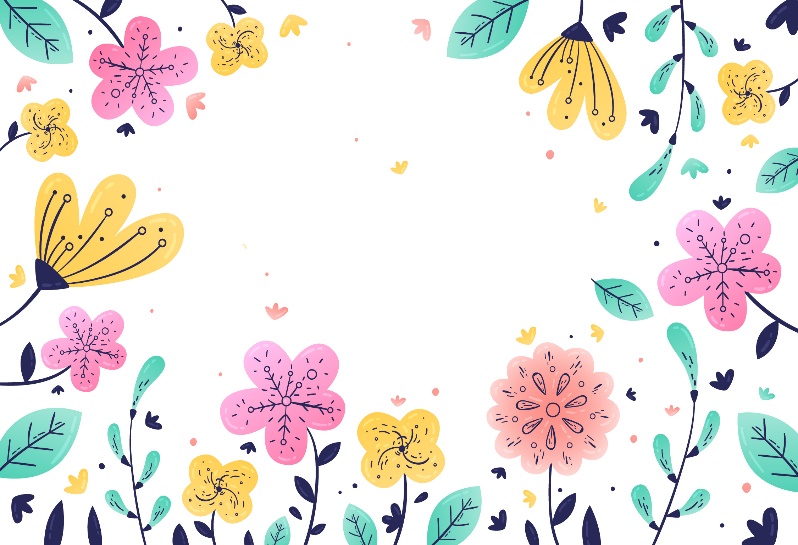 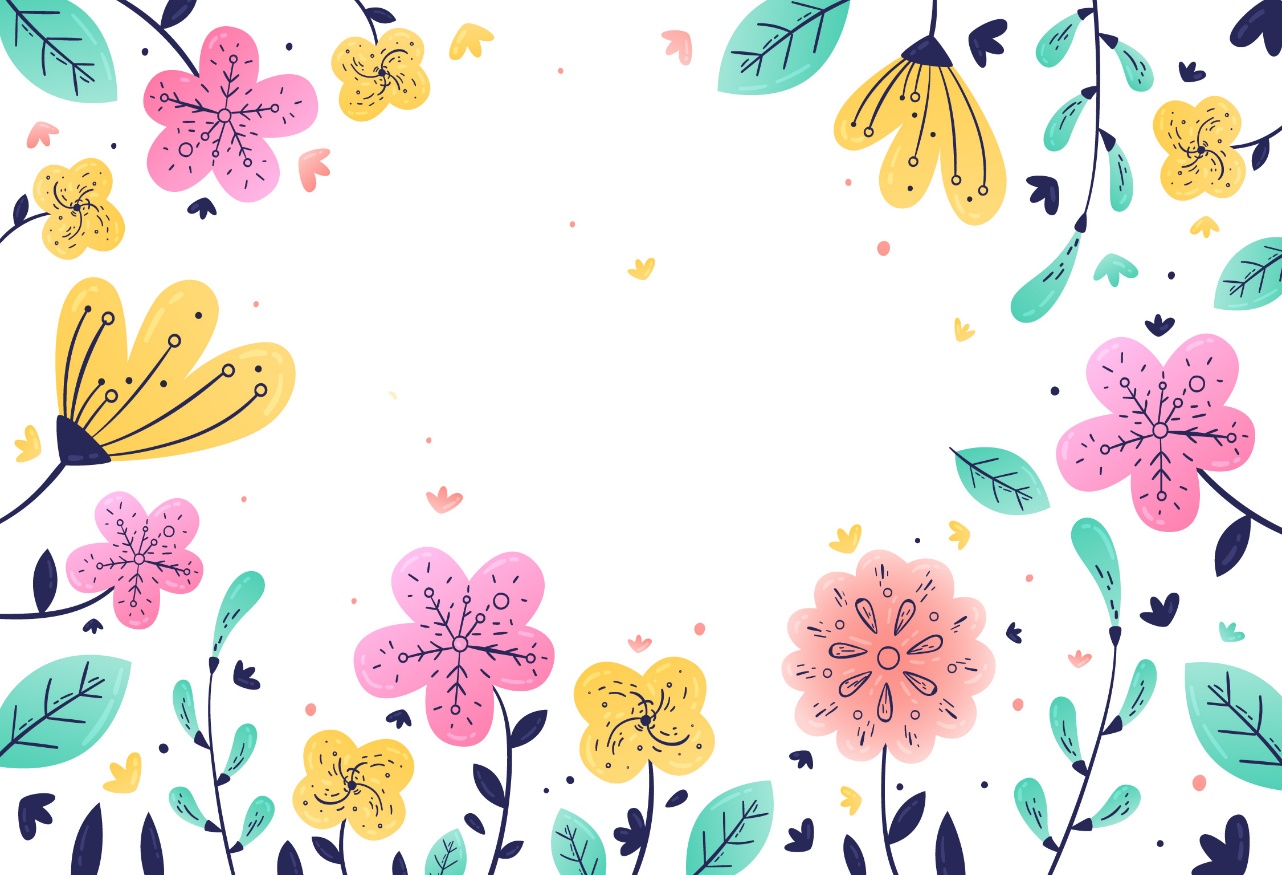 关键技术与实践难点
Unified fonts make reading more fluent.
Theme color makes PPT more convenient to change.
Adjust the spacing to adapt to Chinese typesetting, use the reference line in PPT.
Key words
Key words
Text here
Text here
Text here
Text here
Copy paste fonts. Choose the only option to retain text.
Copy paste fonts. Choose the only option to retain text.
Copy paste fonts. Choose the only option to retain text.
Copy paste fonts. Choose the only option to retain text.
Key words
Key words
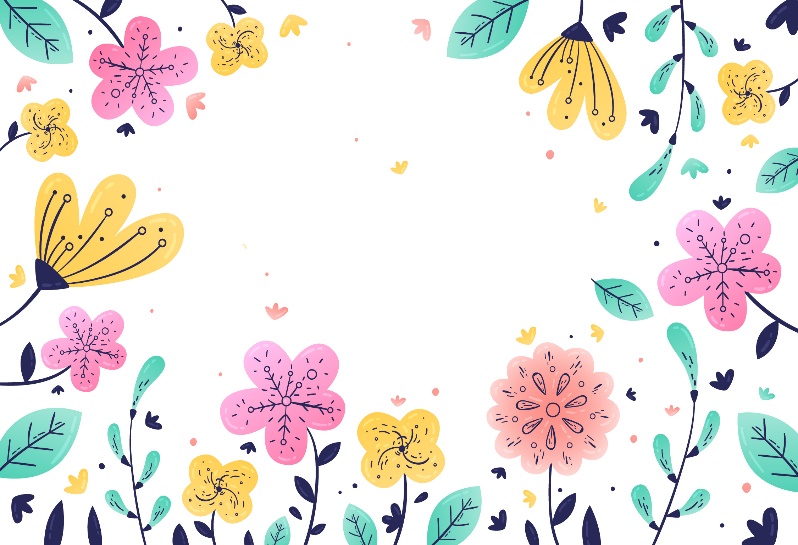 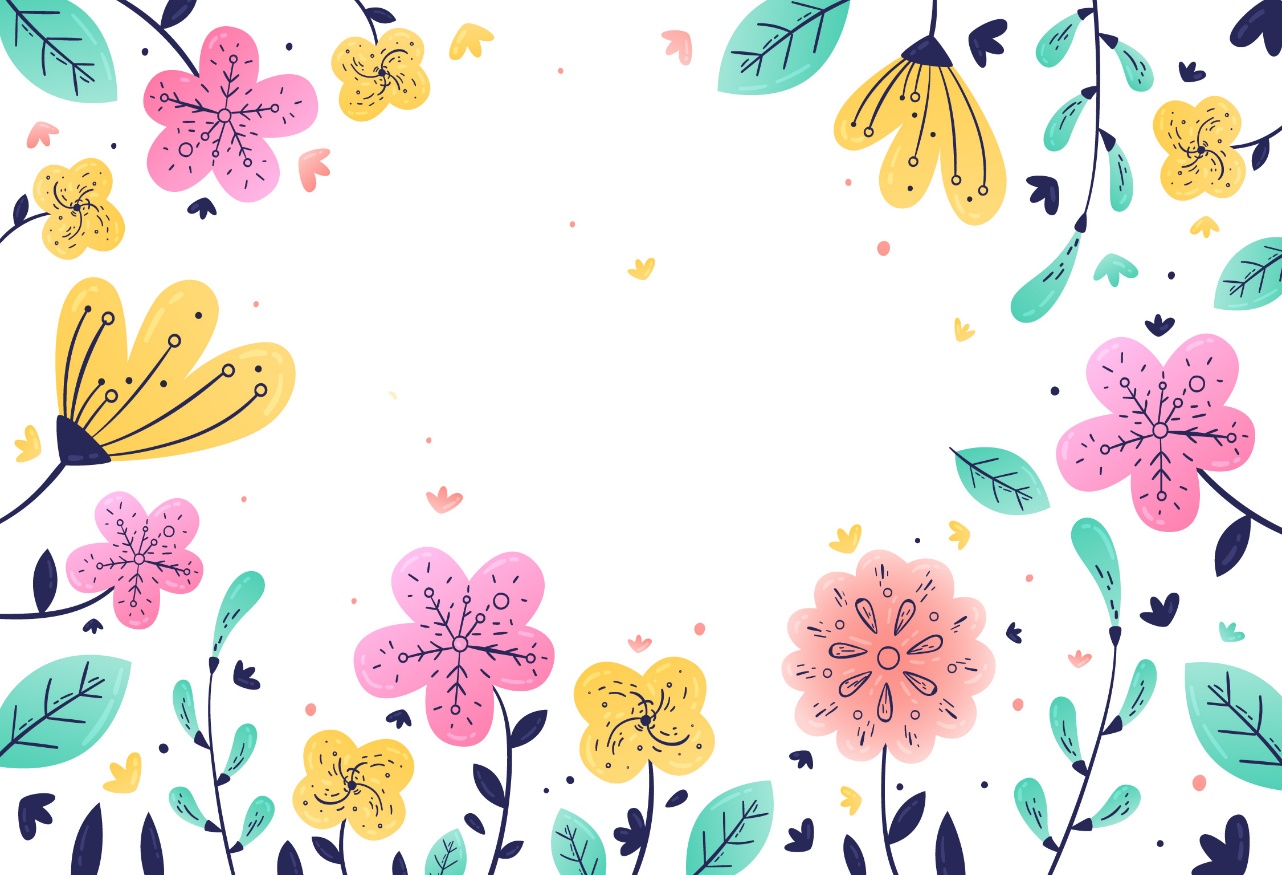 关键技术与实践难点
1
TIMELINE
TIMELINE
LOREM IPSUM
LOREM IPSUM
LOREM IPSUM DOLOR SIT AMET, CONSECTETUR ADIPISICING ELIT, SED DO EIUSMOD TEMPOR INCIDIDUNT UT LABORE ET DOLORE MAGNA ALIQUA. UT ENIM AD MINIM VENIAM, QUIS NOSTRUD EXERCITATION ULLAMCO
LOREM IPSUM DOLOR SIT AMET, CONSECTETUR ADIPISICING ELIT, SED DO EIUSMOD TEMPOR INCIDIDUNT UT LABORE ET DOLORE MAGNA ALIQUA. UT ENIM AD MINIM VENIAM, QUIS NOSTRUD EXERCITATION ULLAMCO
LOREM IPSUM DOLOR
2
LOREM IPSUM DOLOR
LOREM IPSUM
LOREM IPSUM
LOREM IPSUM DOLOR SIT AMET, CONSECTETUR ADIPISICING ELIT, SED DO EIUSMOD TEMPOR INCIDIDUNT UT LABORE ET DOLORE MAGNA ALIQUA. UT ENIM AD MINIM VENIAM, QUIS NOSTRUD EXERCITATION ULLAMCO
LOREM IPSUM DOLOR SIT AMET, CONSECTETUR ADIPISICING ELIT, SED DO EIUSMOD TEMPOR INCIDIDUNT UT LABORE ET DOLORE MAGNA ALIQUA. UT ENIM AD MINIM VENIAM, QUIS NOSTRUD EXERCITATION ULLAMCO
LOREM IPSUM DOLOR
LOREM IPSUM DOLOR
3
4
5
LOREM IPSUM
LOREM IPSUM
LOREM IPSUM DOLOR
LOREM IPSUM DOLOR SIT AMET, CONSECTETUR ADIPISICING ELIT, SED DO EIUSMOD TEMPOR INCIDIDUNT UT LABORE ET DOLORE MAGNA ALIQUA. UT ENIM AD MINIM VENIAM, QUIS NOSTRUD EXERCITATION ULLAMCO
LOREM IPSUM DOLOR SIT AMET, CONSECTETUR ADIPISICING ELIT, SED DO EIUSMOD TEMPOR INCIDIDUNT UT LABORE ET DOLORE MAGNA ALIQUA. UT ENIM AD MINIM VENIAM, QUIS NOSTRUD EXERCITATION ULLAMCO
A
B
C
LOREM IPSUM DOLOR
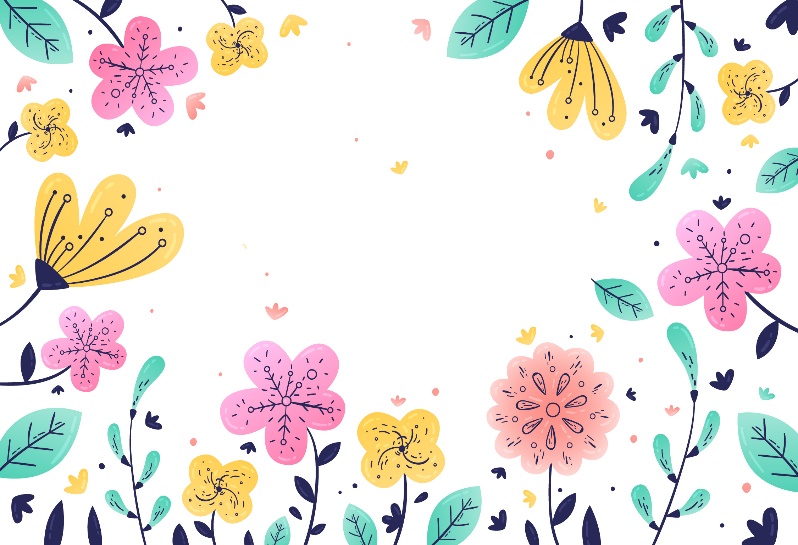 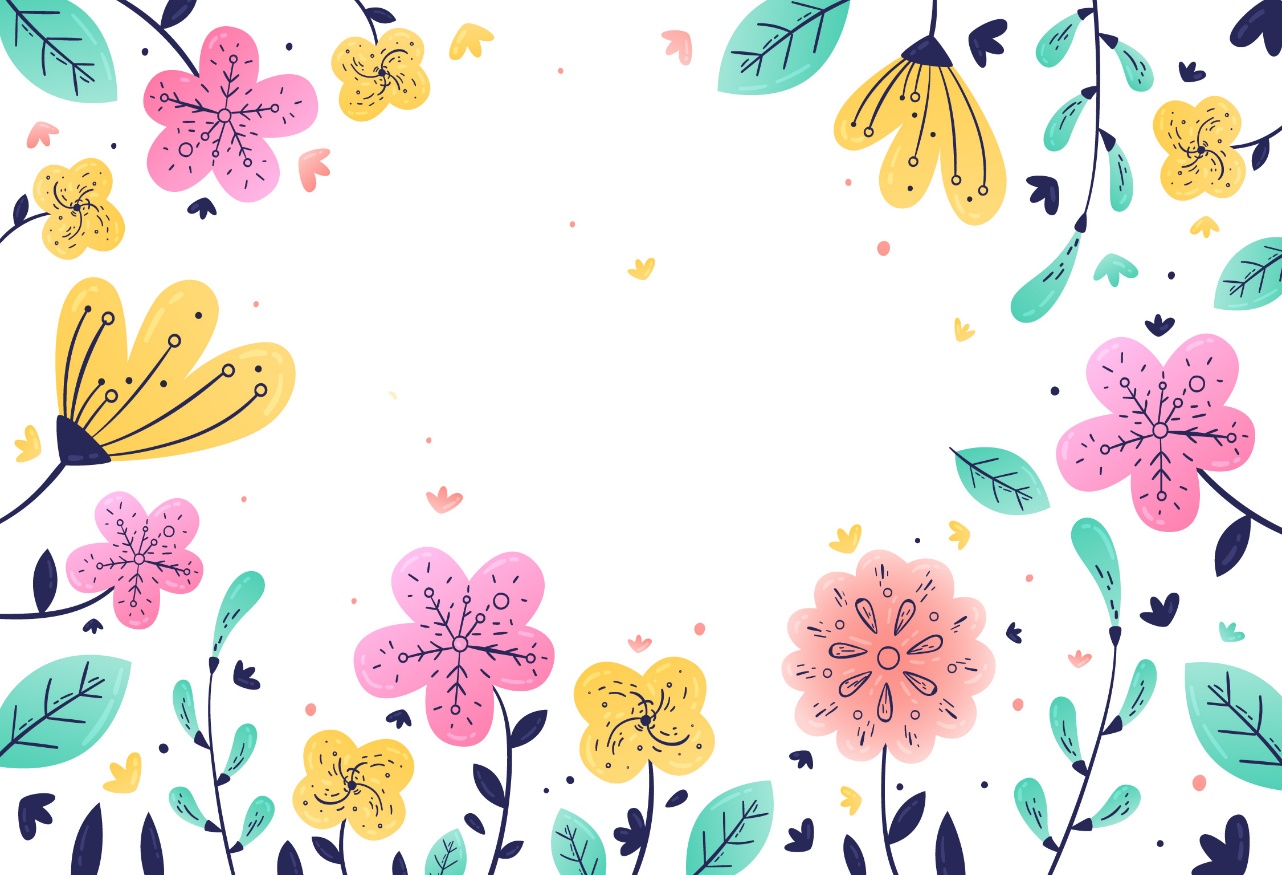 关键技术与实践难点
LOREM IPSUM
LOREM IPSUM
LOREM IPSUM DOLOR SIT AMET, CONSECTETUR ADIPISICING ELIT, SED DO EIUSMOD TEMPOR INCIDIDUNT UT LABORE ET DOLORE MAGNA ALIQUA. UT ENIM AD MINIM VENIAM, QUIS NOSTRUD EXERCITATION ULLAMCO
LOREM IPSUM DOLOR SIT AMET, CONSECTETUR ADIPISICING ELIT, SED DO EIUSMOD TEMPOR INCIDIDUNT UT LABORE ET DOLORE MAGNA ALIQUA. UT ENIM AD MINIM VENIAM, QUIS NOSTRUD EXERCITATION ULLAMCO
LOREM IPSUM
LOREM IPSUM
LOREM IPSUM DOLOR SIT AMET, CONSECTETUR ADIPISICING ELIT, SED DO EIUSMOD TEMPOR INCIDIDUNT UT LABORE ET DOLORE MAGNA ALIQUA. UT ENIM AD MINIM VENIAM, QUIS NOSTRUD EXERCITATION ULLAMCO
LOREM IPSUM DOLOR SIT AMET, CONSECTETUR ADIPISICING ELIT, SED DO EIUSMOD TEMPOR INCIDIDUNT UT LABORE ET DOLORE MAGNA ALIQUA. UT ENIM AD MINIM VENIAM, QUIS NOSTRUD EXERCITATION ULLAMCO
LOREM IPSUM
LOREM IPSUM
LOREM IPSUM DOLOR SIT AMET, CONSECTETUR ADIPISICING ELIT, SED DO EIUSMOD TEMPOR INCIDIDUNT UT LABORE ET DOLORE MAGNA ALIQUA. UT ENIM AD MINIM VENIAM, QUIS NOSTRUD EXERCITATION ULLAMCO
LOREM IPSUM DOLOR SIT AMET, CONSECTETUR ADIPISICING ELIT, SED DO EIUSMOD TEMPOR INCIDIDUNT UT LABORE ET DOLORE MAGNA ALIQUA. UT ENIM AD MINIM VENIAM, QUIS NOSTRUD EXERCITATION ULLAMCO
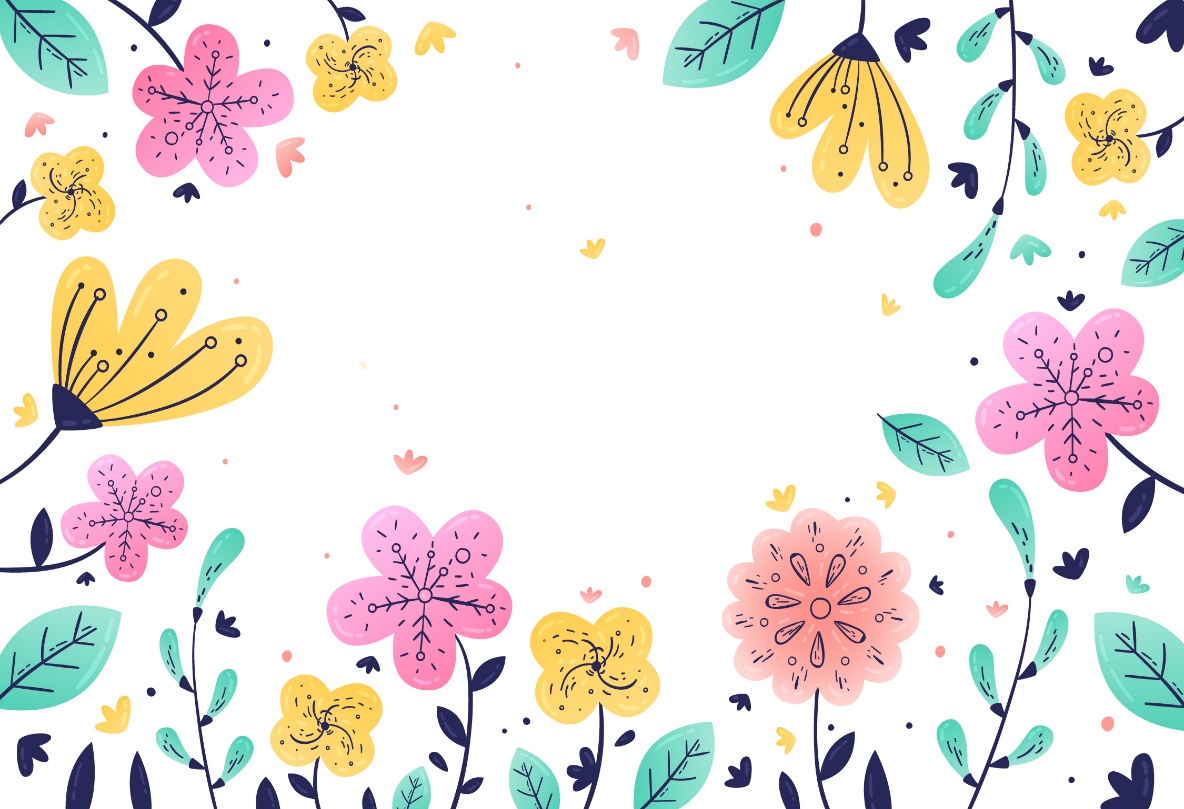 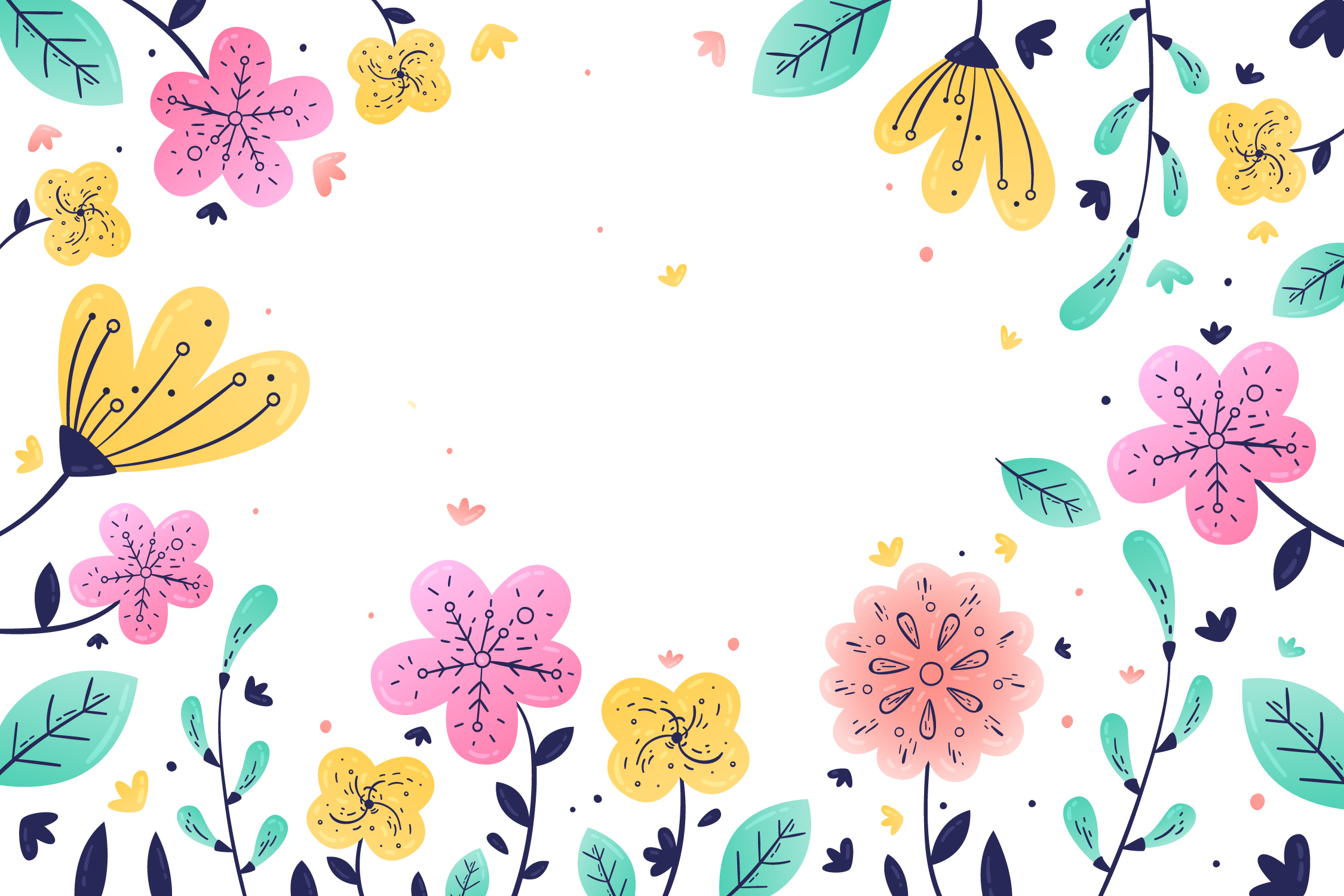 PART 04
研究成果与应用
研究目标
成果形式
应用前景
案例分析
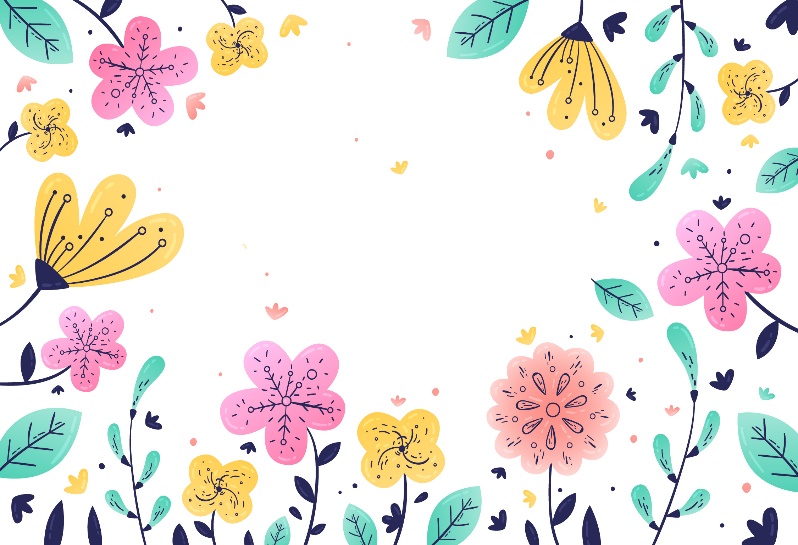 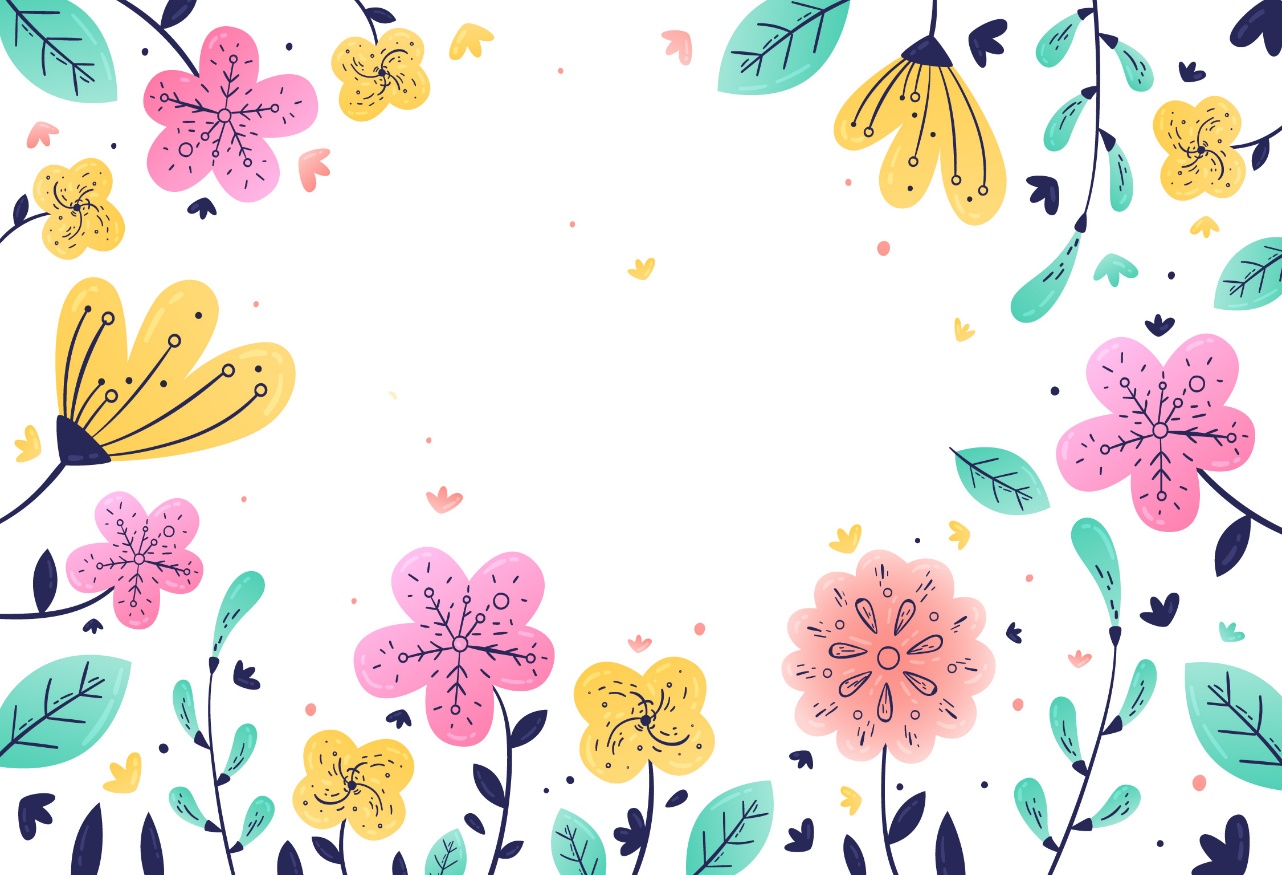 研究成果与应用
Unified fonts make reading more fluent.
Theme color makes PPT more convenient to change.
Adjust the spacing to adapt to Chinese typesetting, use the reference line in PPT.
Text here
Text here
Text here
Unified fonts make reading more fluent.
Theme color makes PPT more convenient to change.

Adjust the spacing to adapt to Chinese typesetting, use the reference line in PPT.
Unified fonts make reading more fluent.
Theme color makes PPT more convenient to change.

Adjust the spacing to adapt to Chinese typesetting, use the reference line in PPT.
Unified fonts make reading more fluent.
Theme color makes PPT more convenient to change.

Adjust the spacing to adapt to Chinese typesetting, use the reference line in PPT.
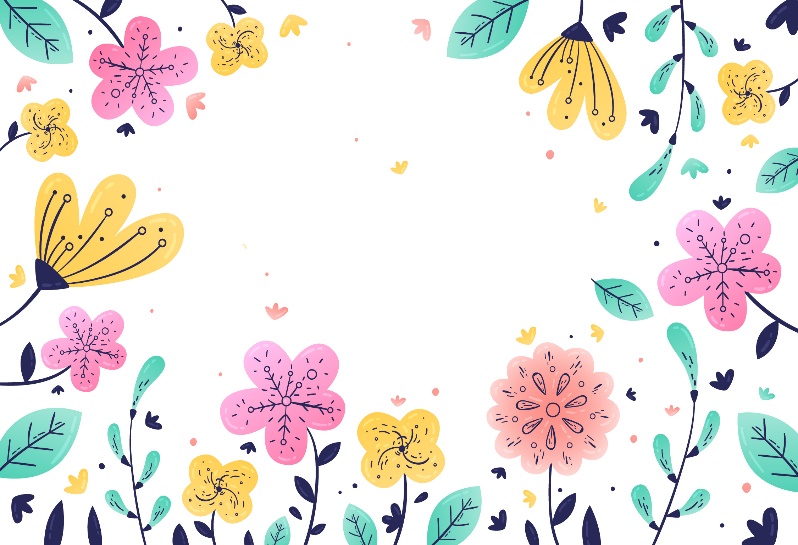 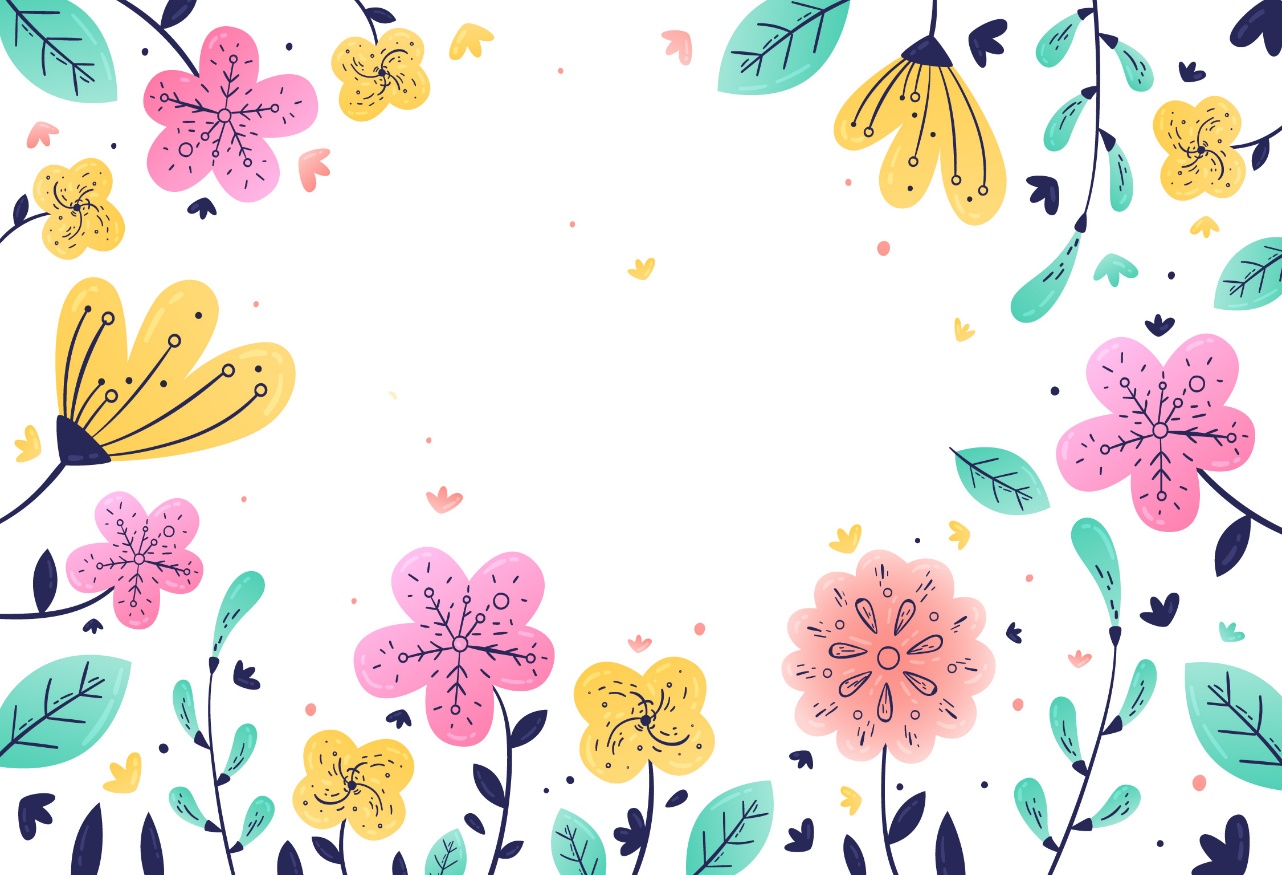 研究成果与应用
Text here
Text here
Copy paste fonts. Choose the only 
option to retain text.
Copy paste fonts. Choose the only 
option to retain text.
Text here
Text here
Copy paste fonts. Choose the only 
option to retain text.
Copy paste fonts. Choose the only 
option to retain text.
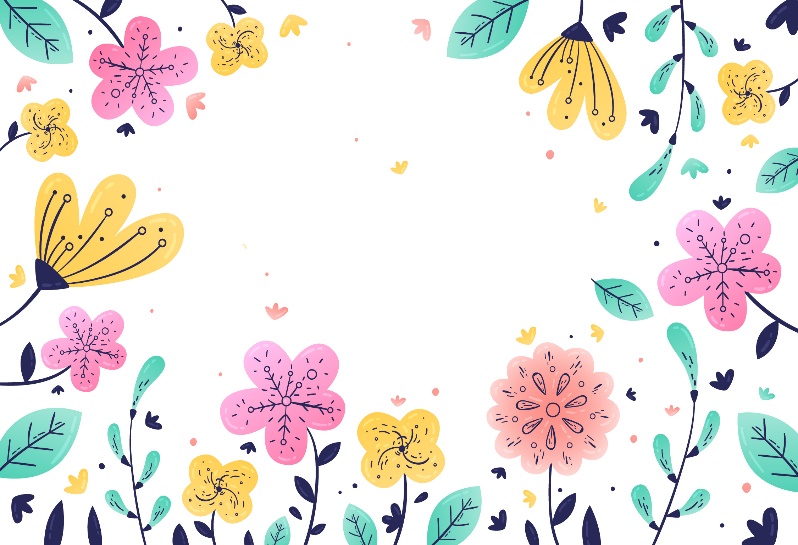 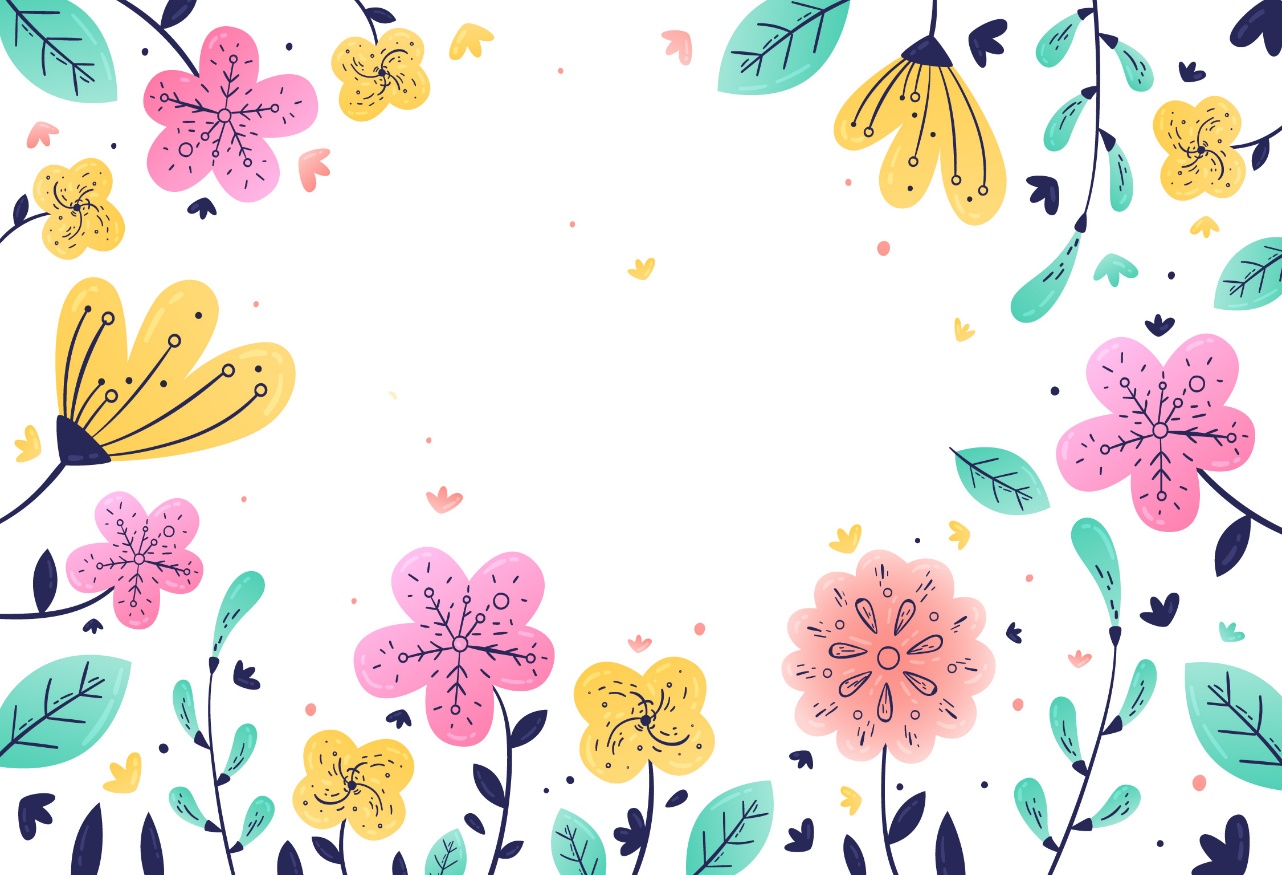 研究成果与应用
LOREM IPSUM
LOREM IPSUM
LOREM IPSUM DOLOR SIT AMET, CONSECTETUR ADIPISICING ELIT, SED DO EIUSMOD TEMPOR INCIDIDUNT UT LABORE ET DOLORE MAGNA ALIQUA. UT ENIM AD MINIM VENIAM, QUIS NOSTRUD EXERCITATION ULLAMCO
LOREM IPSUM DOLOR SIT AMET, CONSECTETUR ADIPISICING ELIT, SED DO EIUSMOD TEMPOR INCIDIDUNT UT LABORE ET DOLORE MAGNA ALIQUA. UT ENIM AD MINIM VENIAM, QUIS NOSTRUD EXERCITATION ULLAMCO
LOREM IPSUM
LOREM IPSUM
LOREM IPSUM DOLOR SIT AMET, CONSECTETUR ADIPISICING ELIT, SED DO EIUSMOD TEMPOR INCIDIDUNT UT LABORE ET DOLORE MAGNA ALIQUA. UT ENIM AD MINIM VENIAM, QUIS NOSTRUD EXERCITATION ULLAMCO
LOREM IPSUM DOLOR SIT AMET, CONSECTETUR ADIPISICING ELIT, SED DO EIUSMOD TEMPOR INCIDIDUNT UT LABORE ET DOLORE MAGNA ALIQUA. UT ENIM AD MINIM VENIAM, QUIS NOSTRUD EXERCITATION ULLAMCO
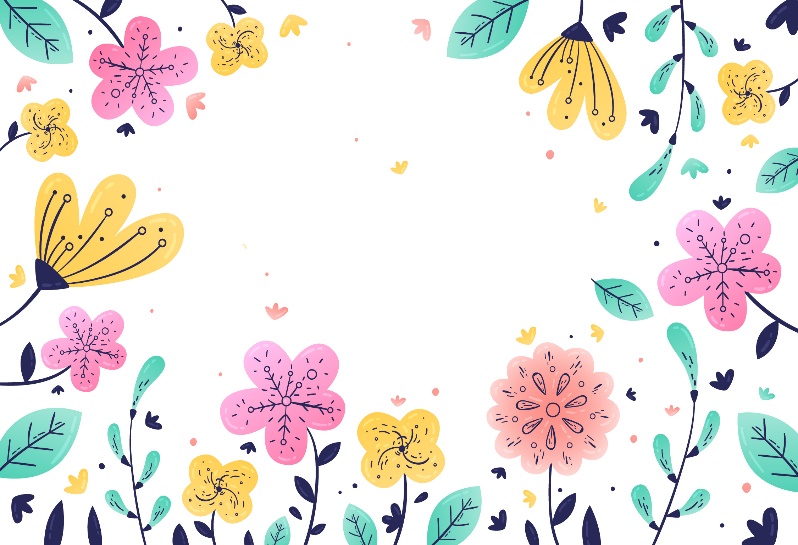 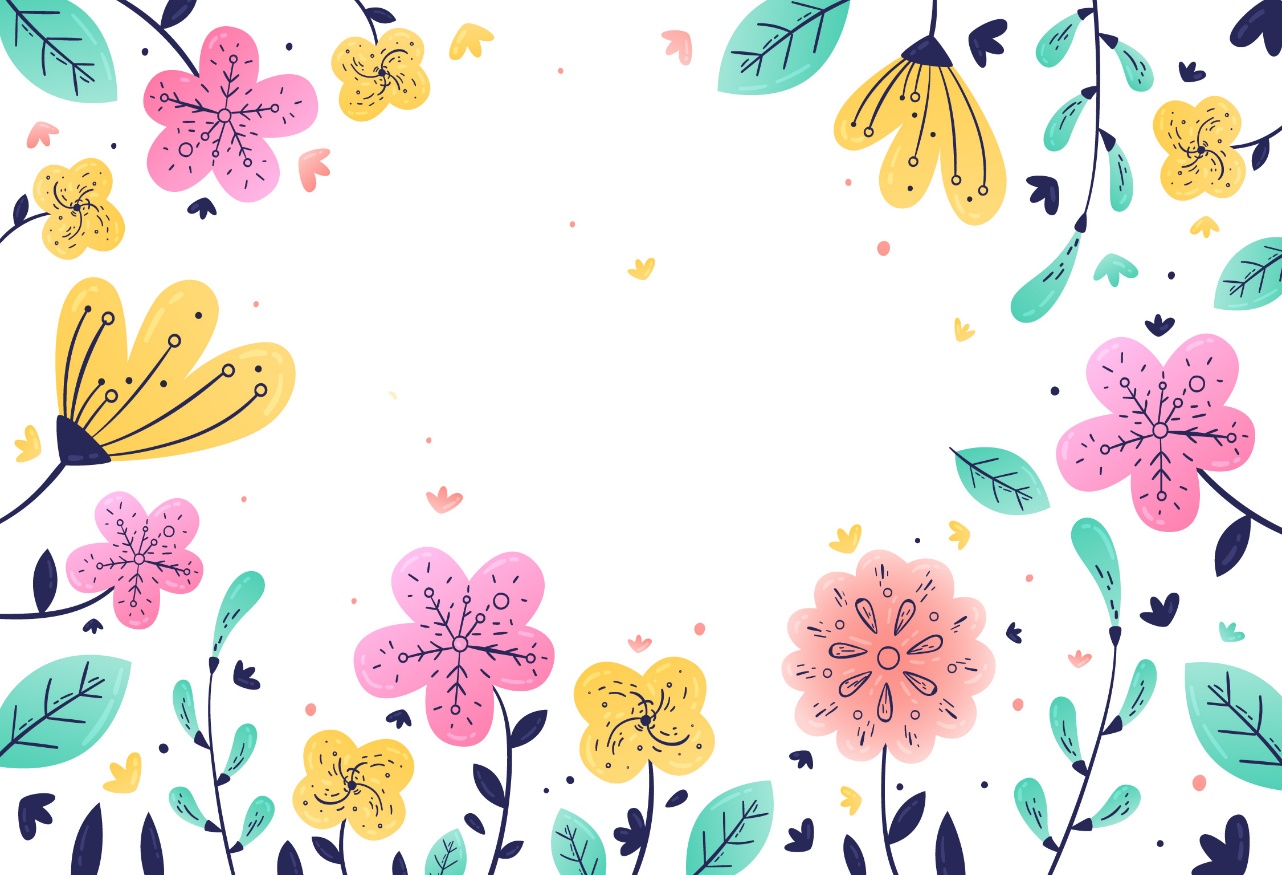 研究成果与应用
01
Copy paste fonts. Choose the only option to retain text.
.….
02
Copy paste fonts. Choose the only option to retain text.
.….
Apr-Jun
Text here
Copy paste fonts. Choose the only option to retain text.…..
Copy paste fonts. Choose the only option to retain text.
.….
03
Jul-Sep
04
Copy paste fonts. Choose the only option to retain text.
.….
Oct-Des
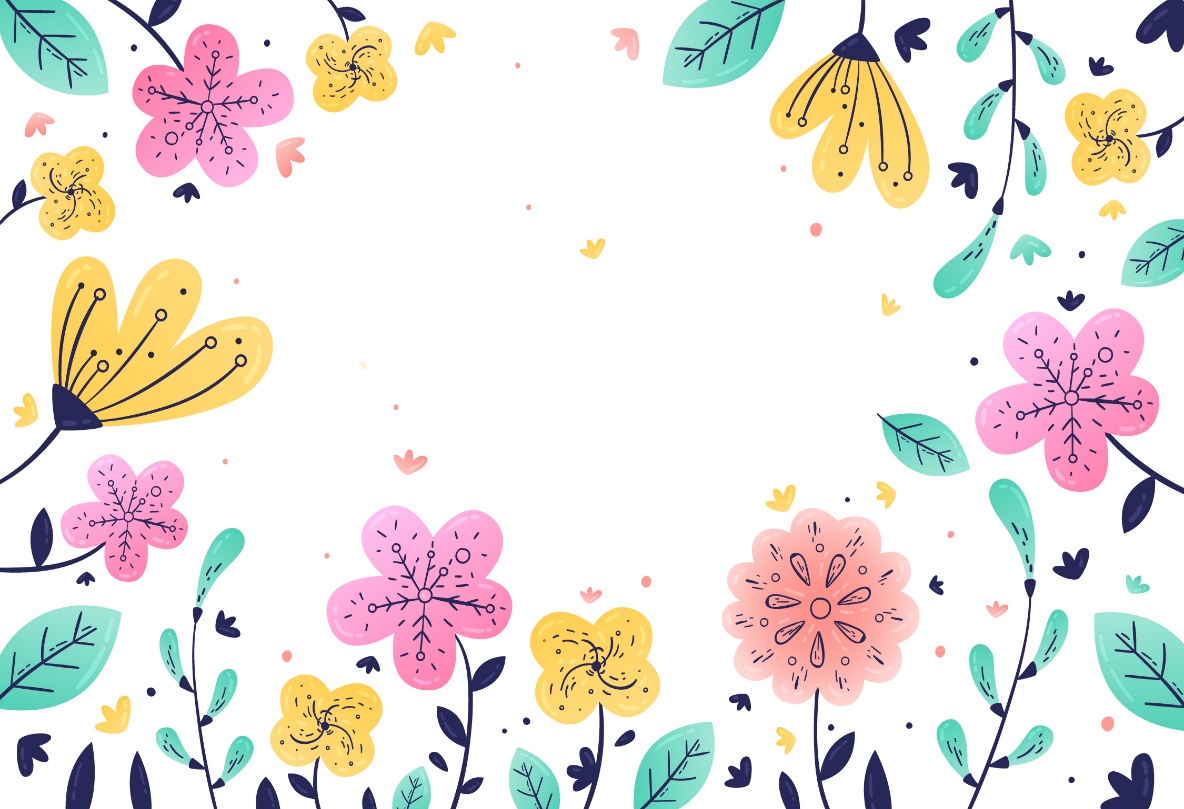 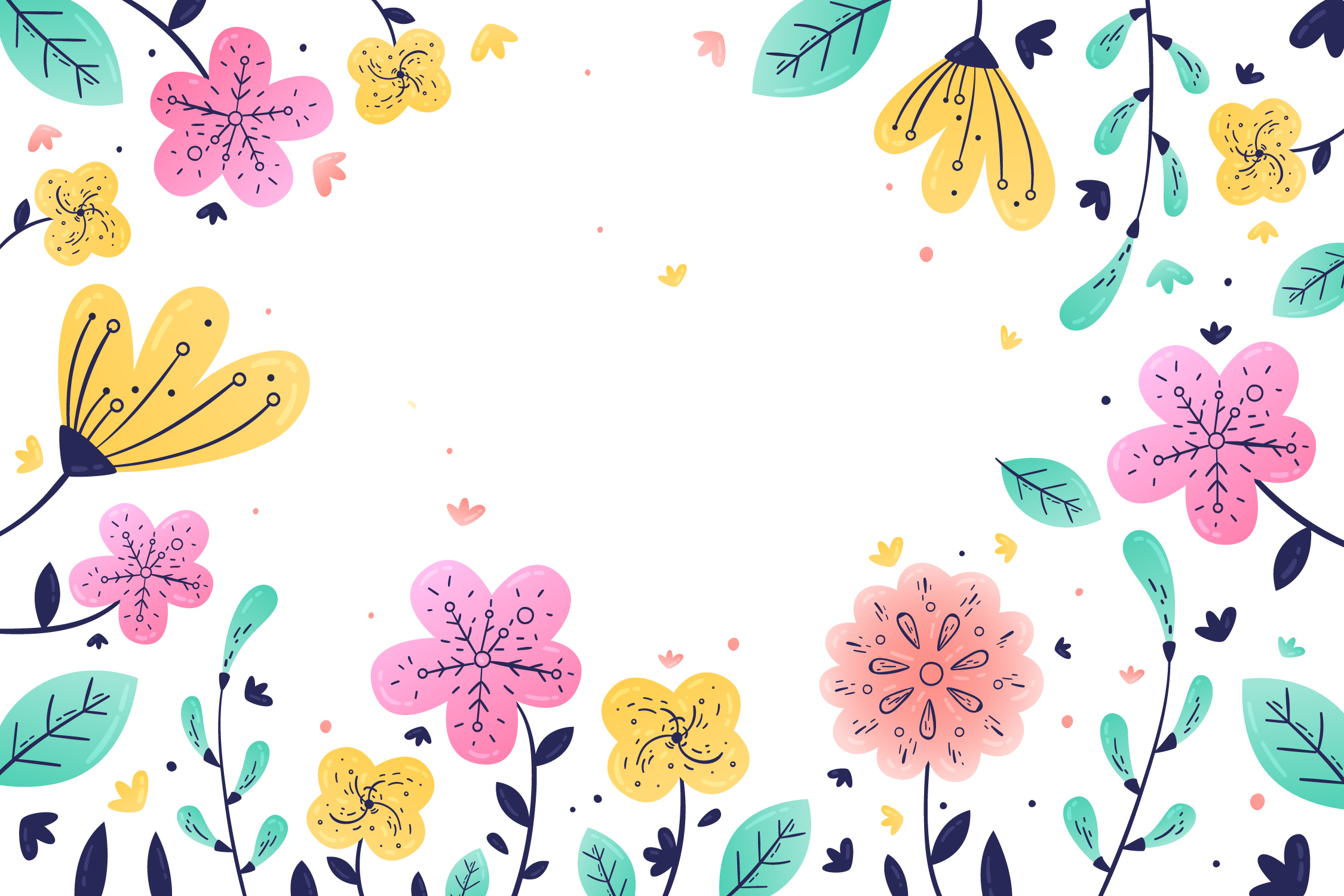 PART 05
相关建议与论文总结
问题评估
相关对策
研究总结
成绩与思考
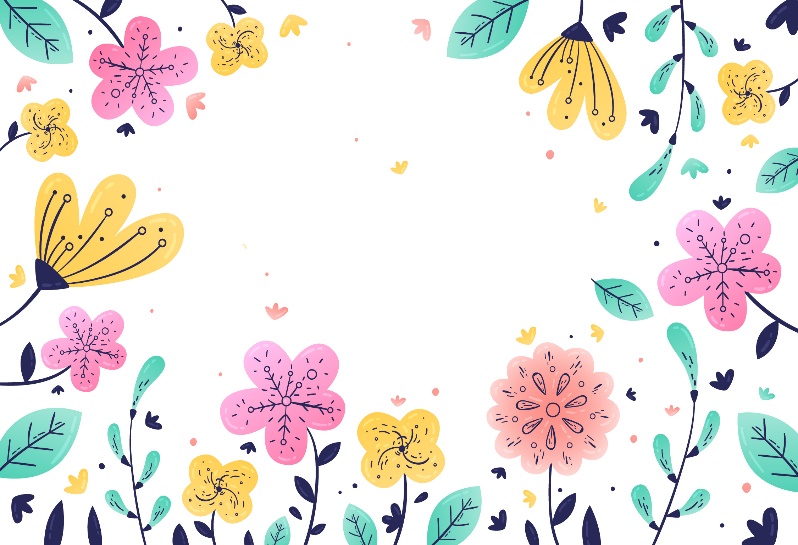 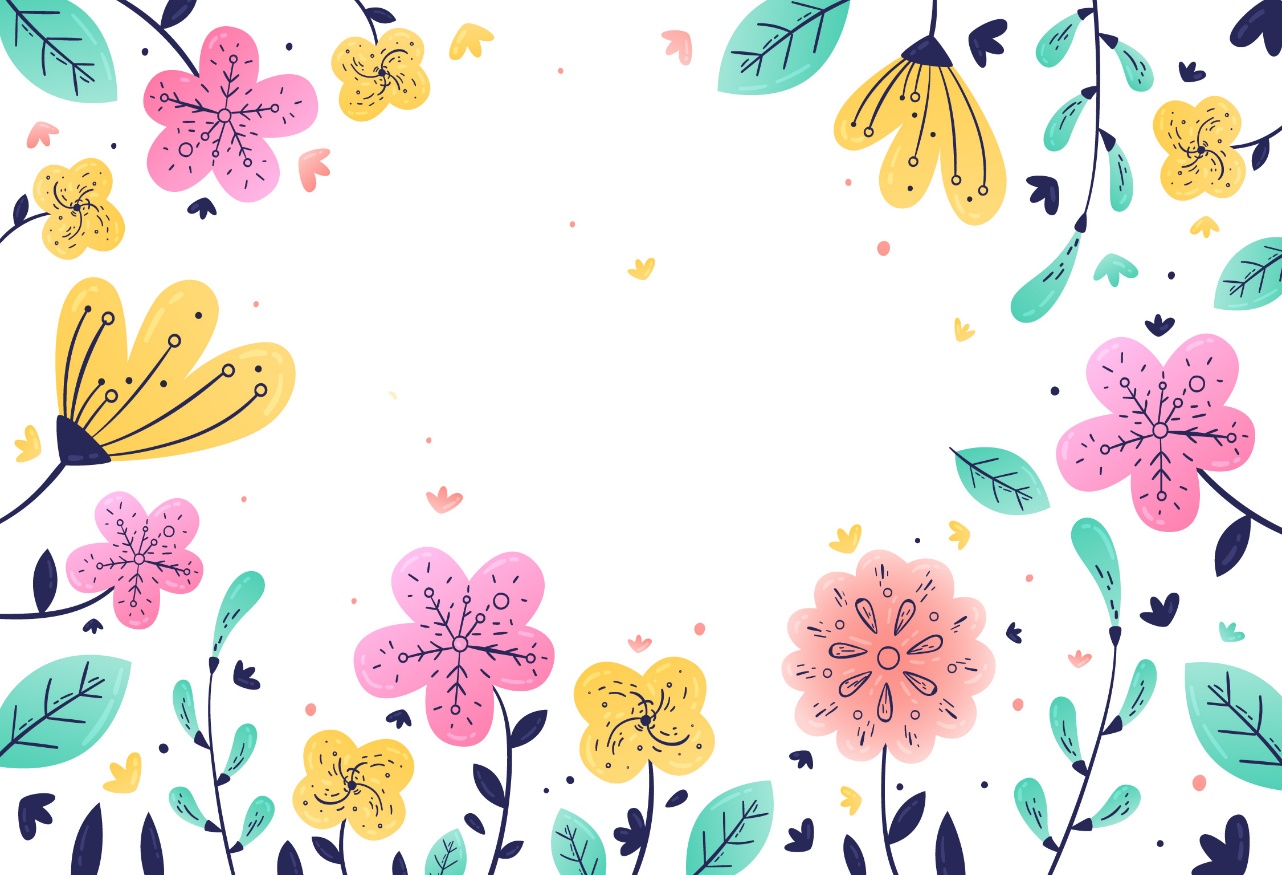 相关建议与论文总结
Unified fonts make reading more fluent.
Theme color makes PPT more convenient to change.
Adjust the spacing to adapt to Chinese typesetting, use the reference line in PPT.
Text here
Text here
Text here
Copy paste fonts. Choose the only option to retain text.
Copy paste fonts. Choose the only option to retain text.
Copy paste fonts. Choose the only option to retain text.
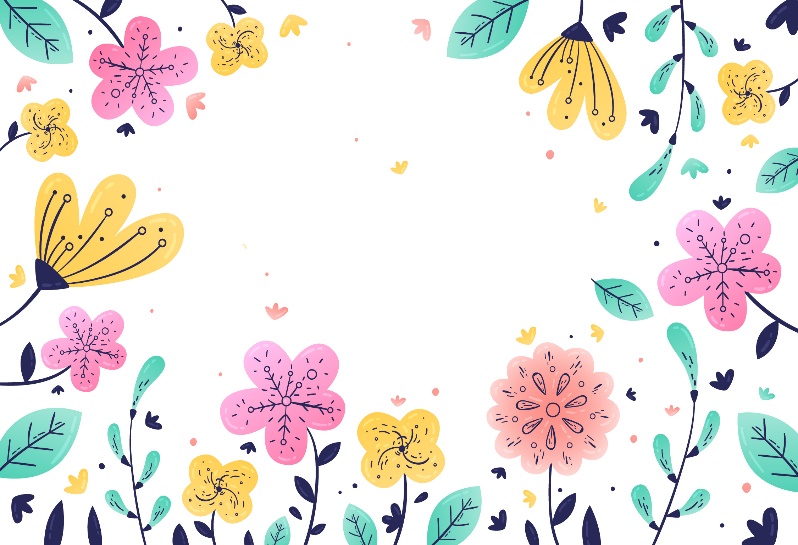 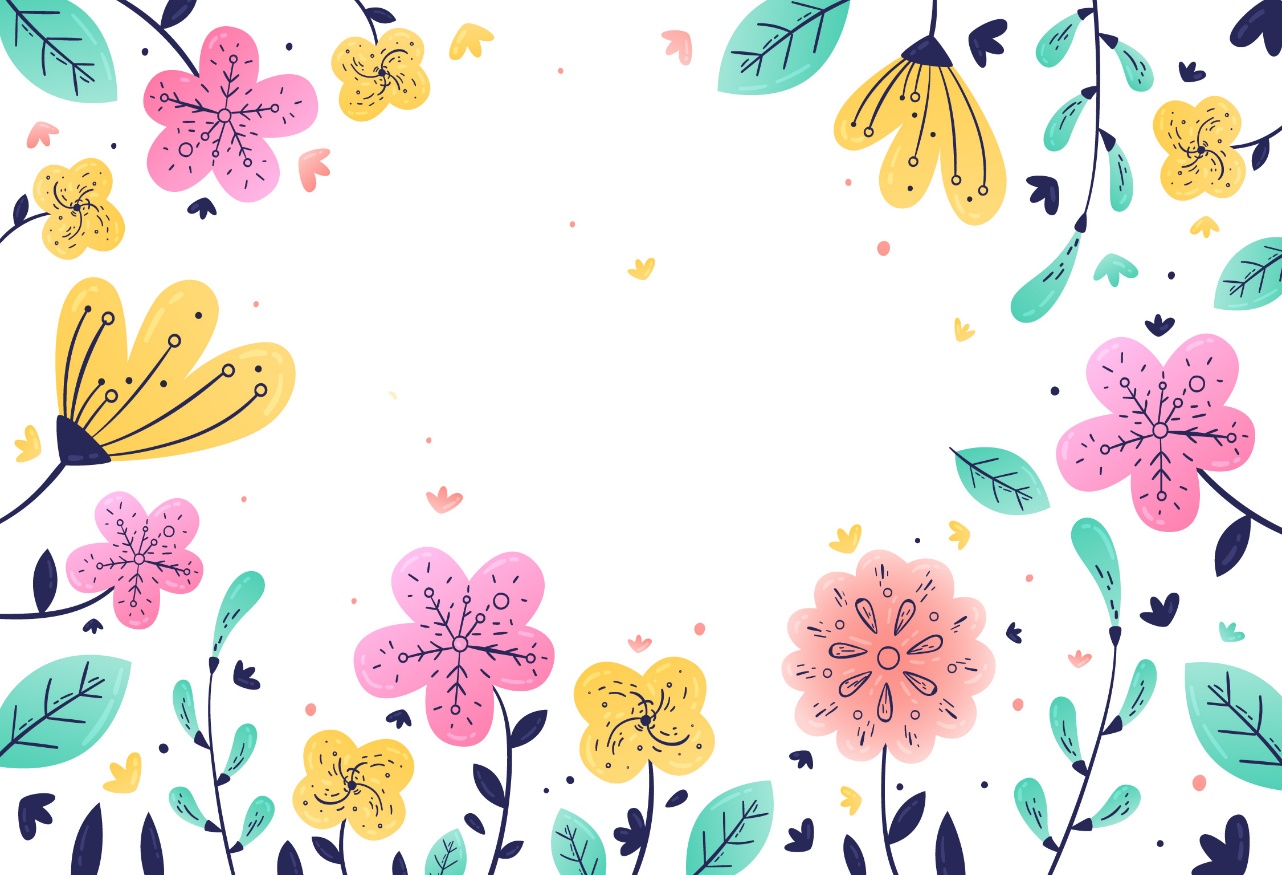 相关建议与论文总结
LOREM IPSUM
LOREM IPSUM DOLOR SIT AMET, CONSECTETUR ADIPISICING ELIT, SED DO EIUSMOD TEMPOR INCIDIDUNT UT LABORE ET DOLORE MAGNA ALIQUA. UT ENIM AD MINIM VENIAM, QUIS NOSTRUD EXERCITATION ULLAMCO
LOREM IPSUM
LOREM IPSUM DOLOR SIT AMET, CONSECTETUR ADIPISICING ELIT, SED DO EIUSMOD TEMPOR INCIDIDUNT UT LABORE ET DOLORE MAGNA ALIQUA. UT ENIM AD MINIM VENIAM, QUIS NOSTRUD EXERCITATION ULLAMCO
LOREM IPSUM
LOREM IPSUM DOLOR SIT AMET, CONSECTETUR ADIPISICING ELIT, SED DO EIUSMOD TEMPOR INCIDIDUNT UT LABORE ET DOLORE MAGNA ALIQUA. UT ENIM AD MINIM VENIAM, QUIS NOSTRUD EXERCITATION ULLAMCO
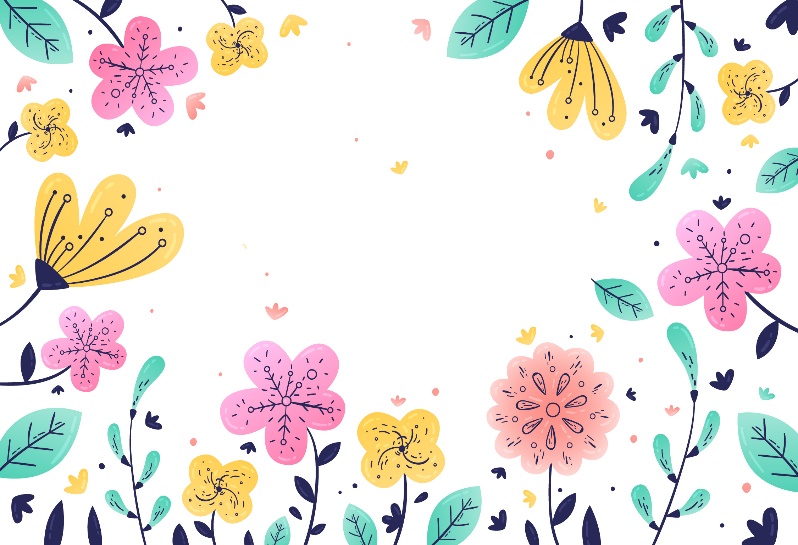 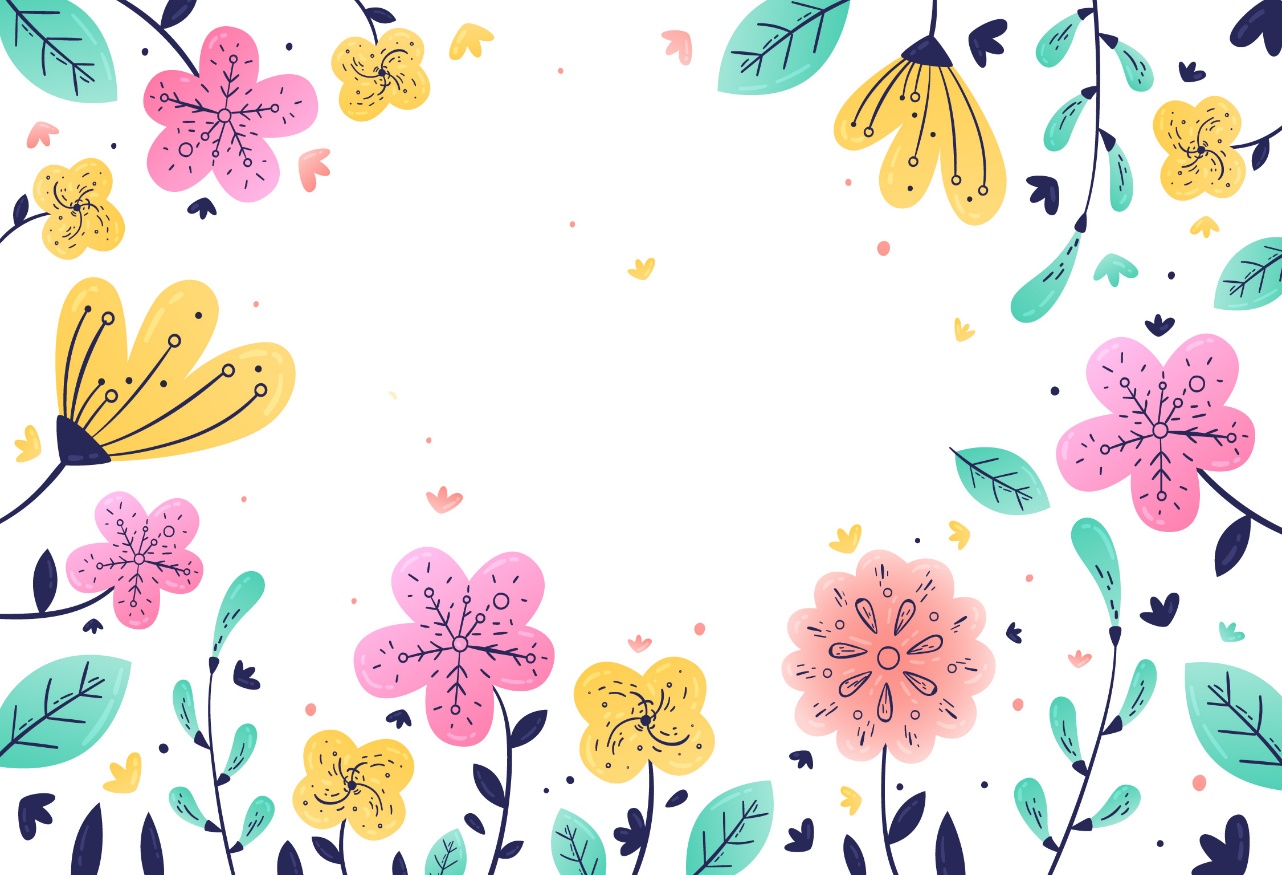 相关建议与论文总结
LOREM IPSUM
LOREM IPSUM DOLOR SIT AMET, CONSECTETUR ADIPISICING ELIT, SED DO EIUSMOD TEMPOR INCIDIDUNT UT LABORE ET DOLORE MAGNA ALIQUA. UT ENIM AD MINIM VENIAM, QUIS NOSTRUD EXERCITATION ULLAMCO
LOREM IPSUM
LOREM IPSUM DOLOR SIT AMET, CONSECTETUR ADIPISICING ELIT, SED DO EIUSMOD TEMPOR INCIDIDUNT UT LABORE ET DOLORE MAGNA ALIQUA. UT ENIM AD MINIM VENIAM, QUIS NOSTRUD EXERCITATION ULLAMCO
LOREM IPSUM
LOREM IPSUM DOLOR SIT AMET, CONSECTETUR ADIPISICING ELIT, SED DO EIUSMOD TEMPOR INCIDIDUNT UT LABORE ET DOLORE MAGNA ALIQUA. UT ENIM AD MINIM VENIAM, QUIS NOSTRUD EXERCITATION ULLAMCO
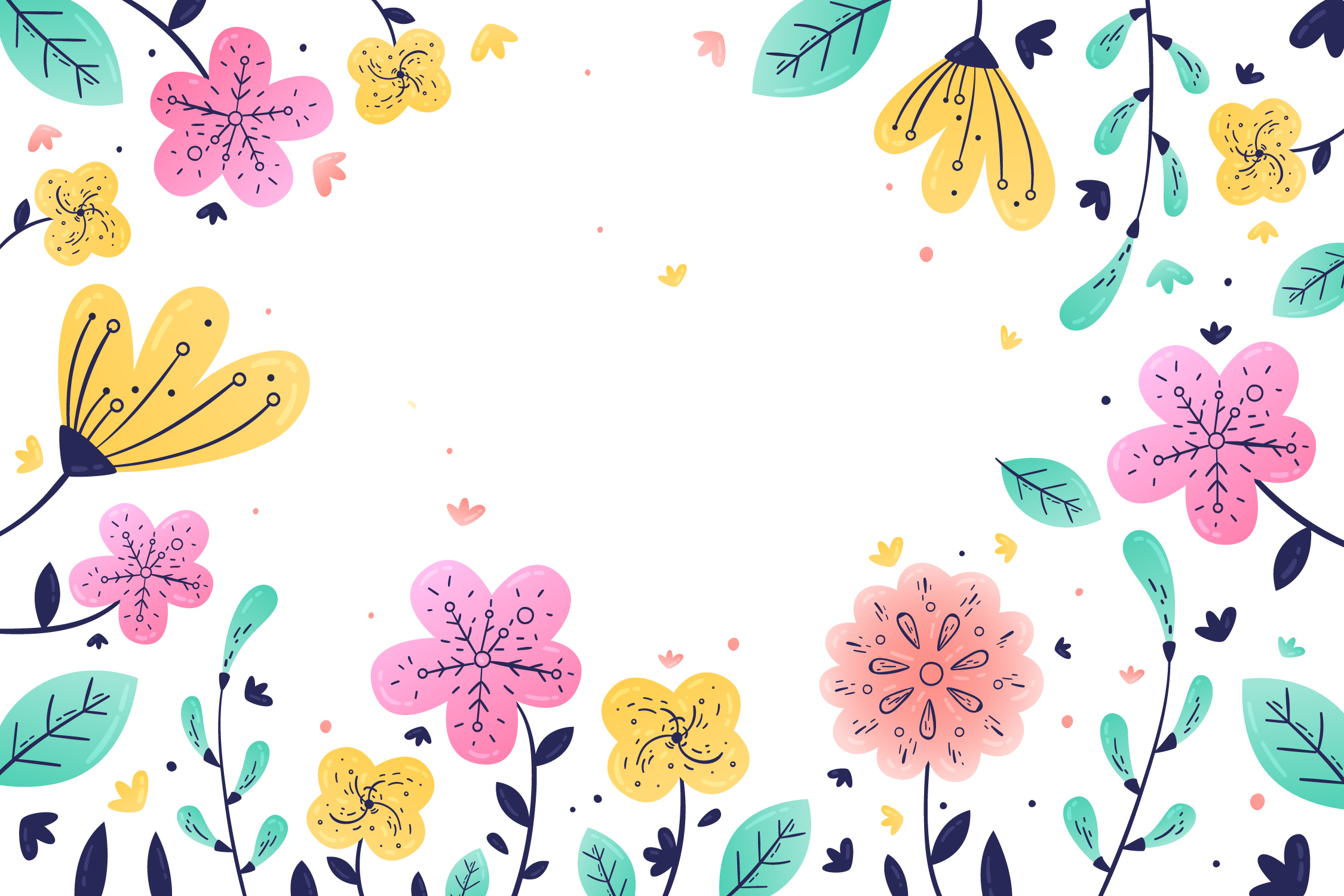 毕业论文答辩PPT
时间：
汇报人：PPT818